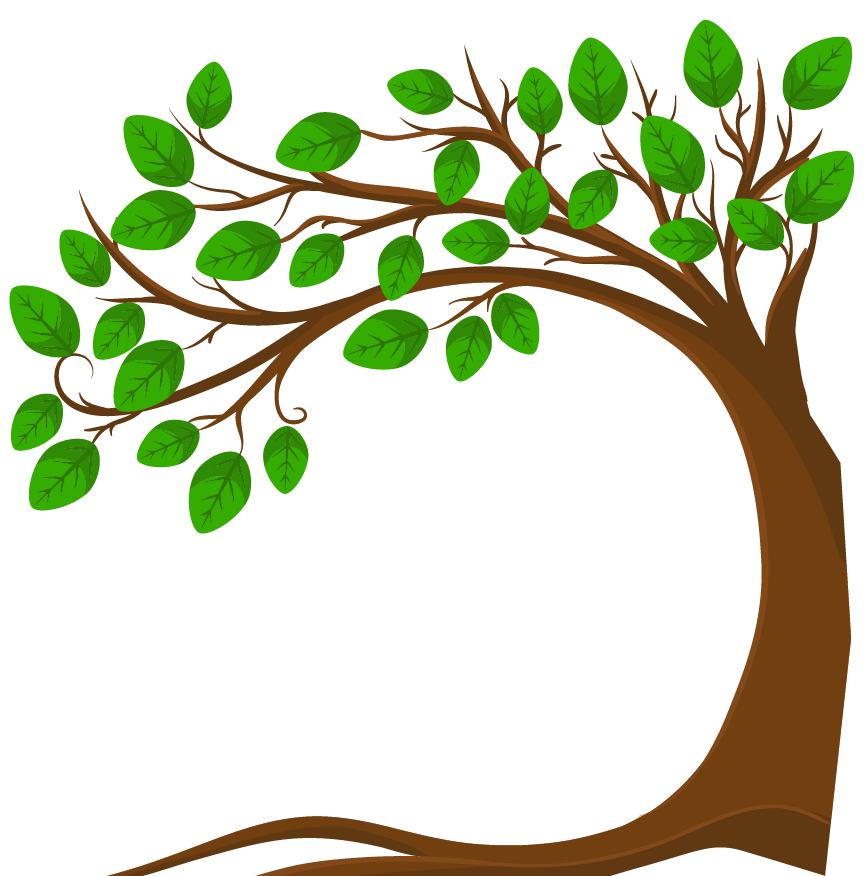 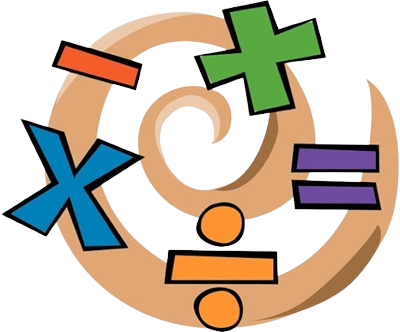 MÔN TOÁN
MÔN TOÁN
LớP 4
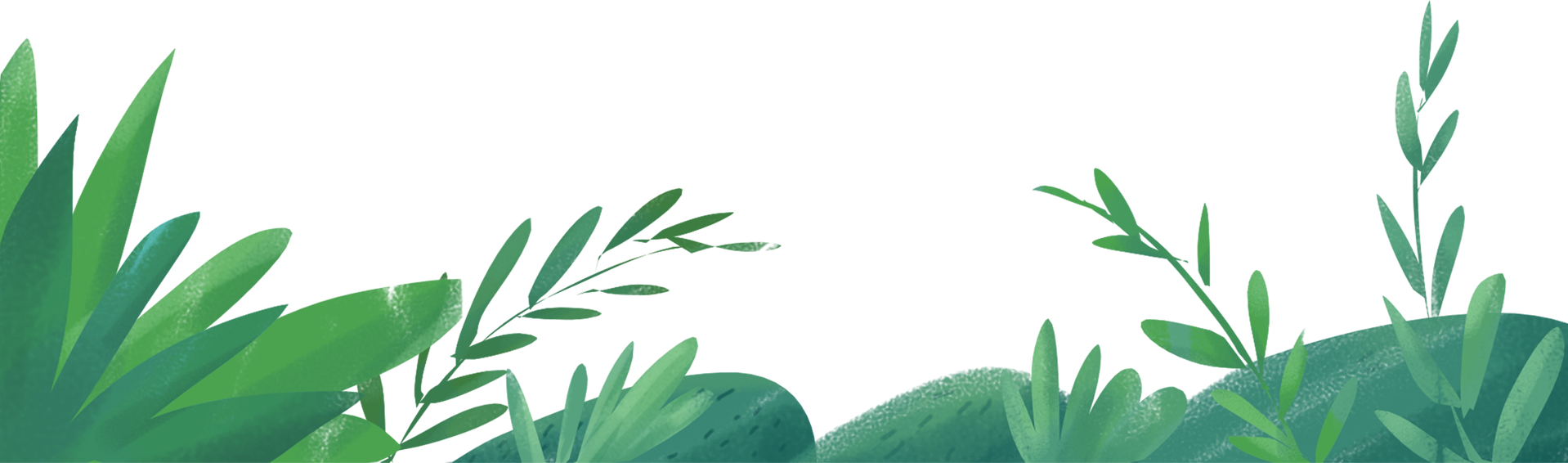 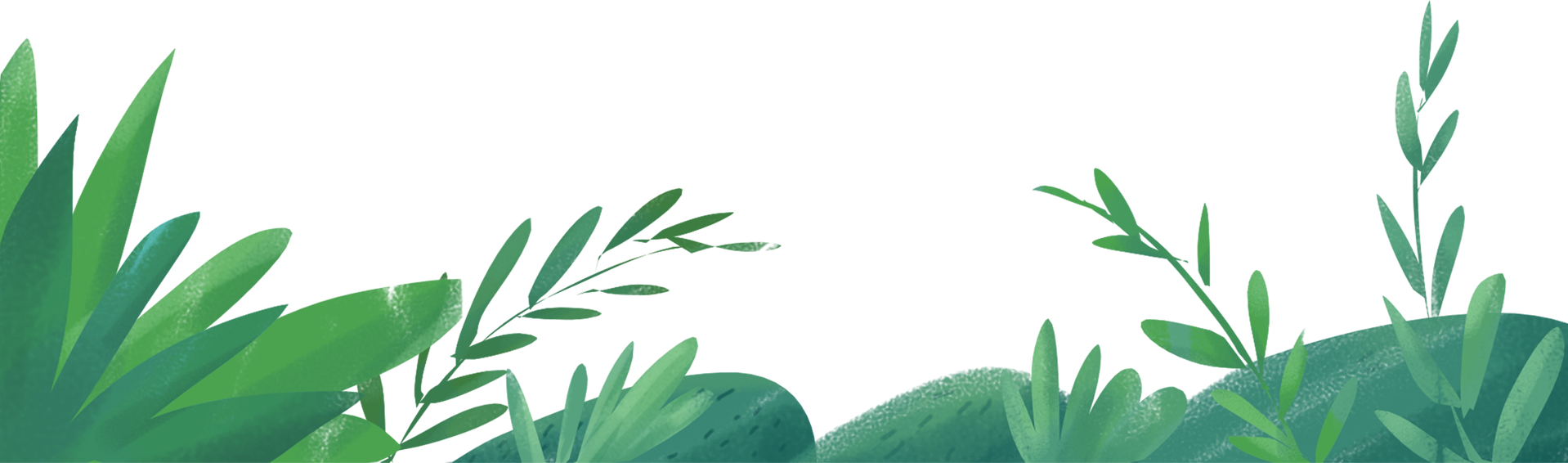 Khởi động
Khởi động
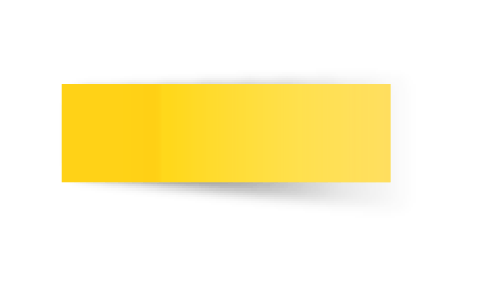 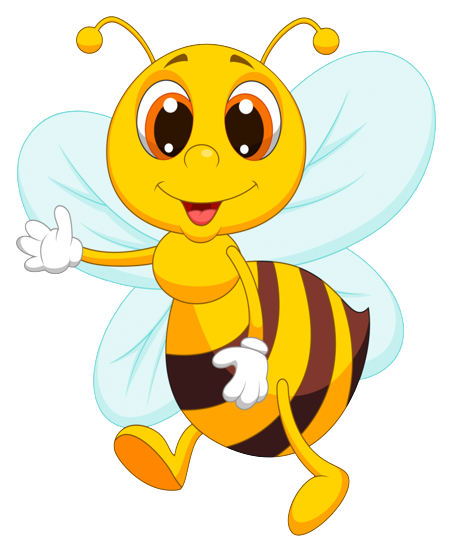 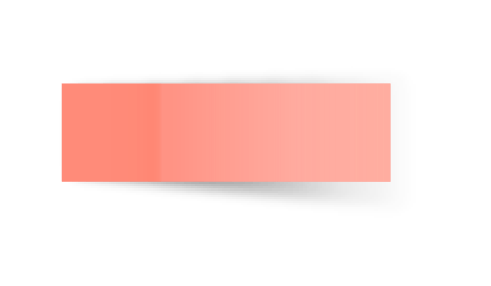 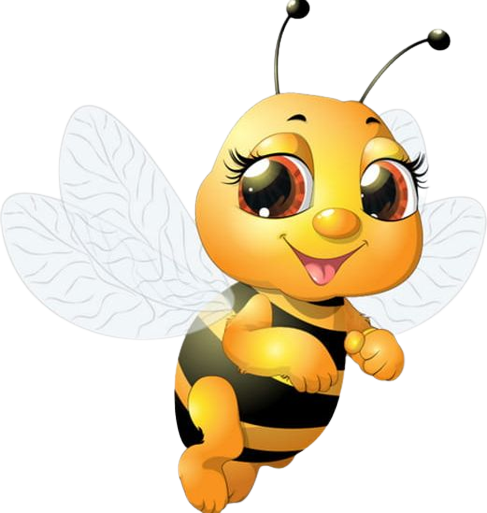 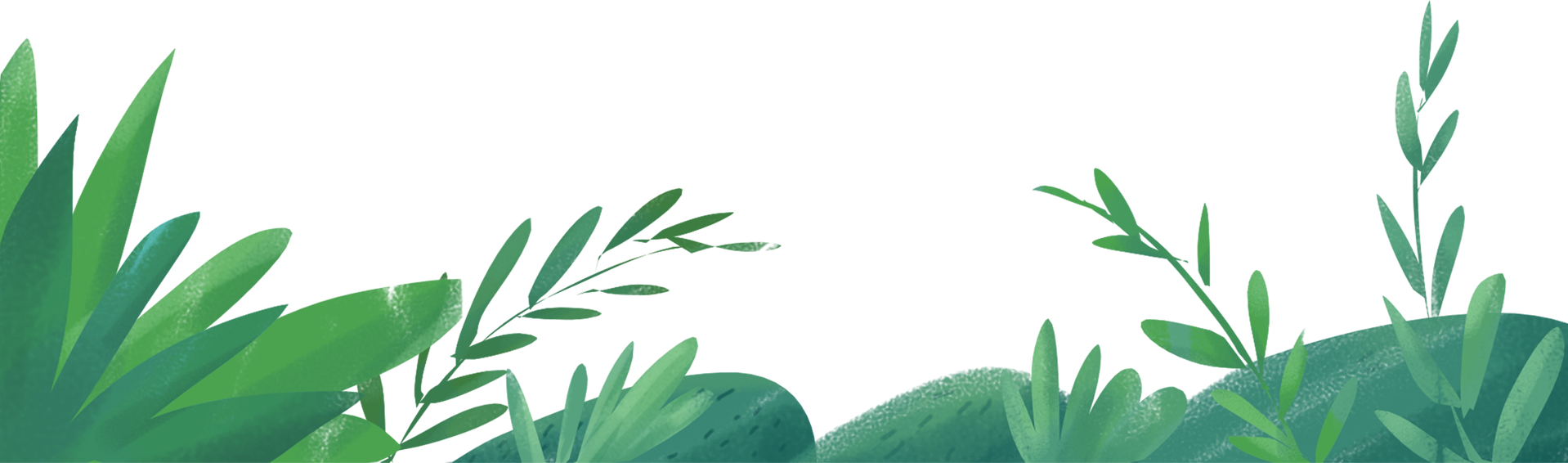 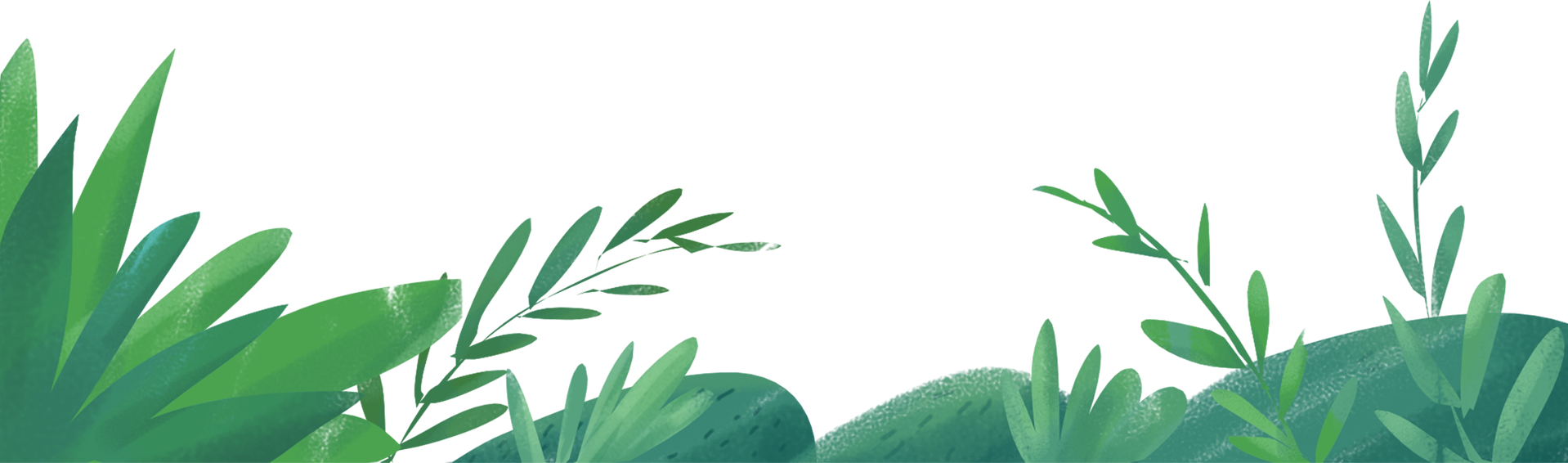 Muốn nhân hai phân số ta làm thế nào?
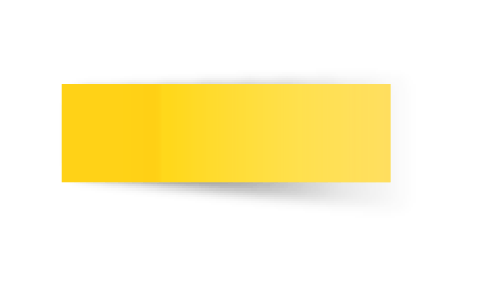 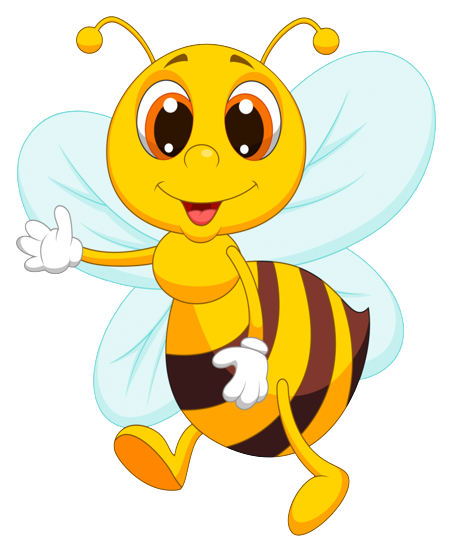 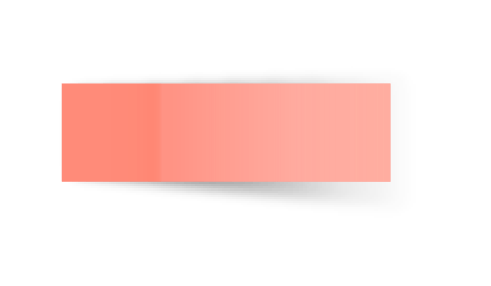 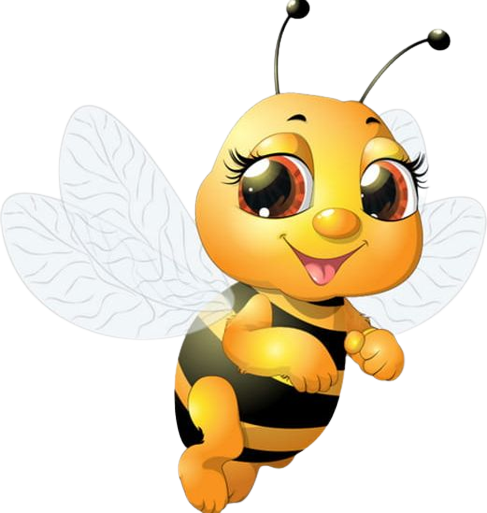 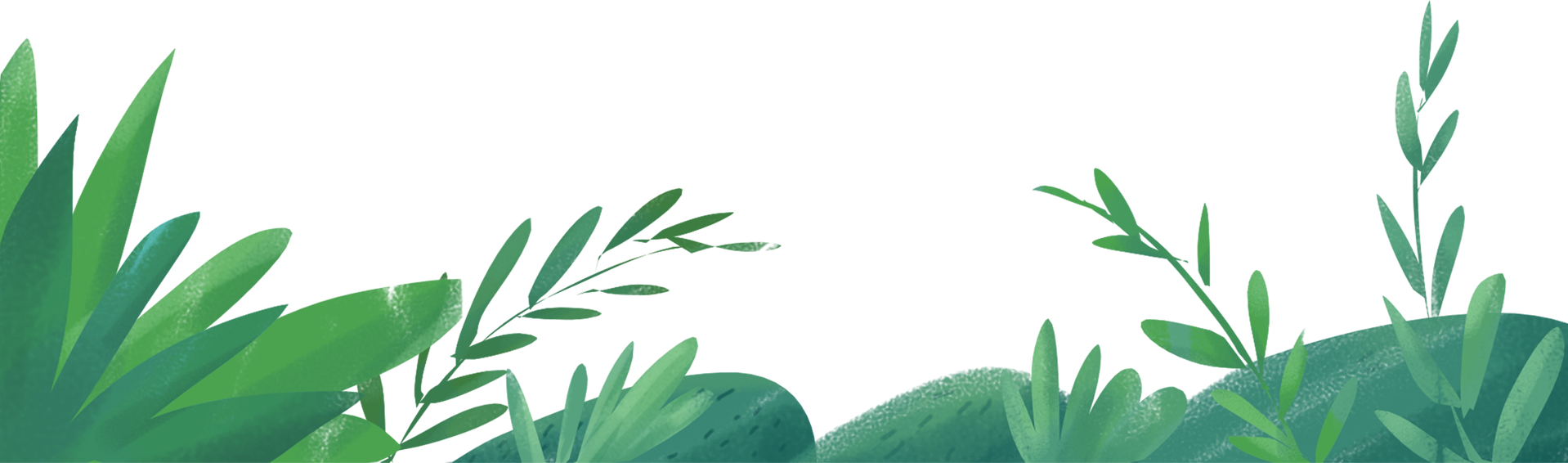 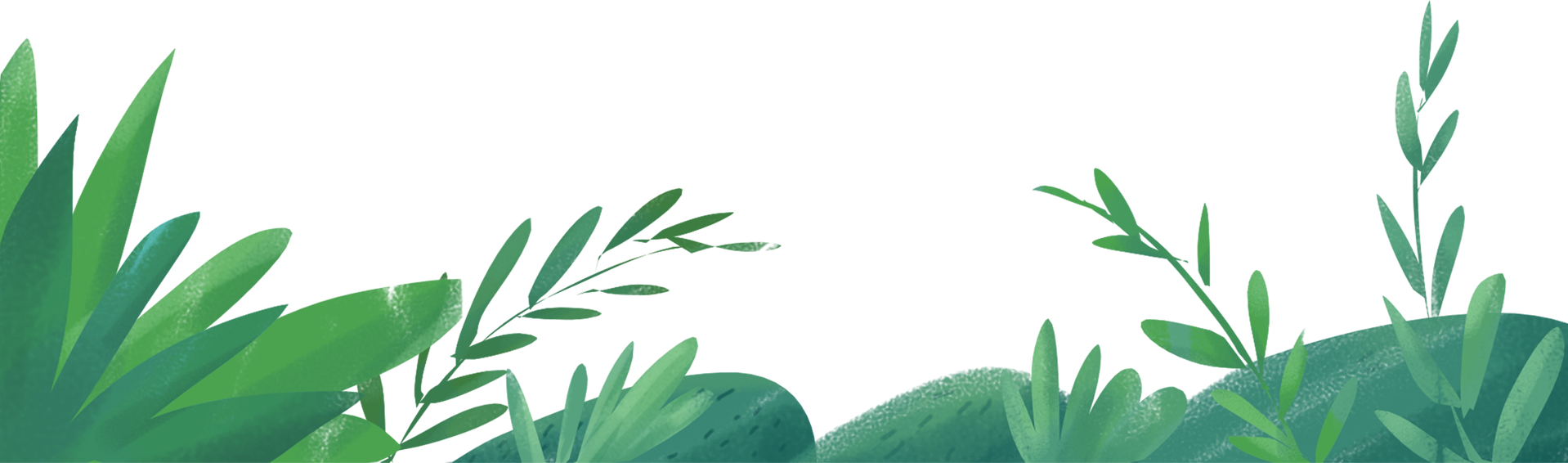 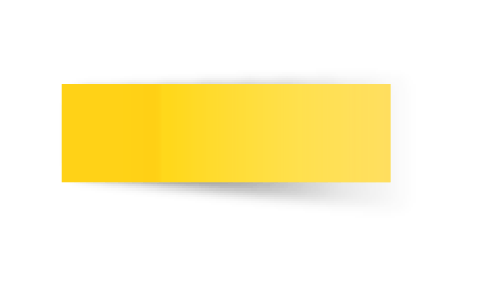 Muốn nhân hai phân số ta lấy tử số nhân tử số, mẫu số nhân mẫu số
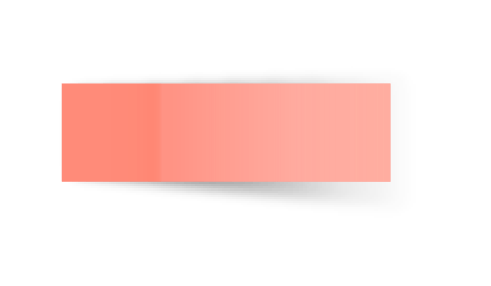 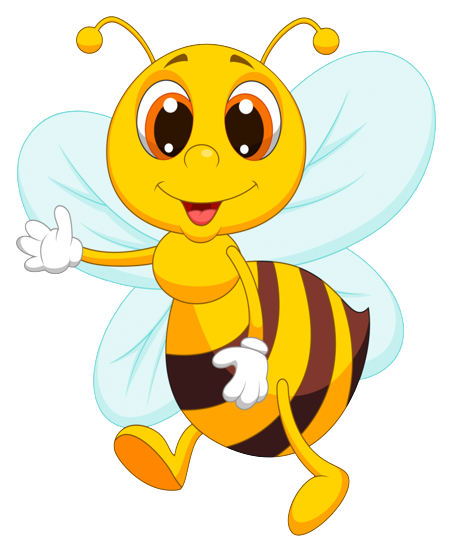 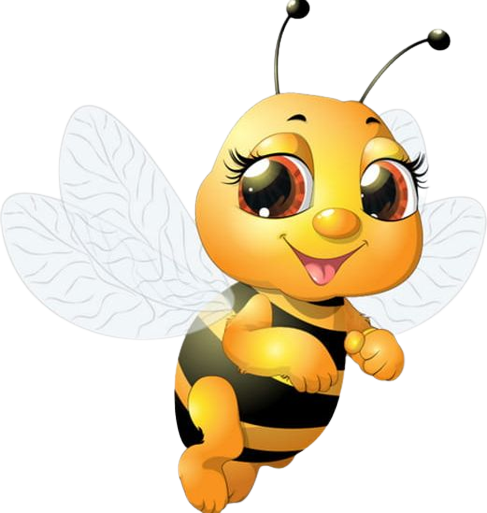 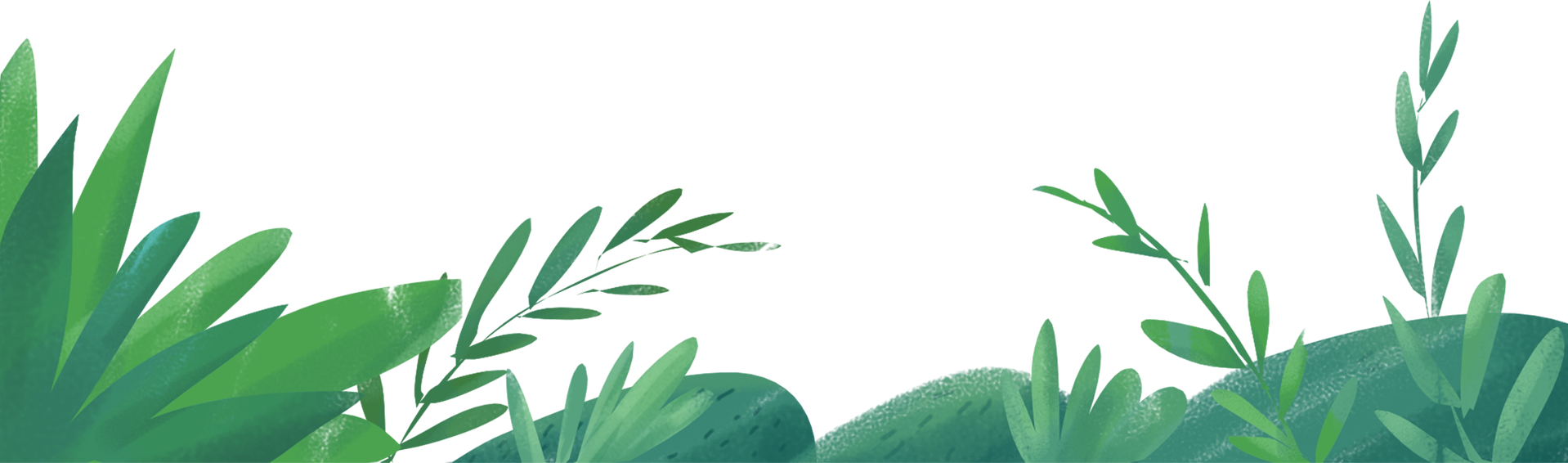 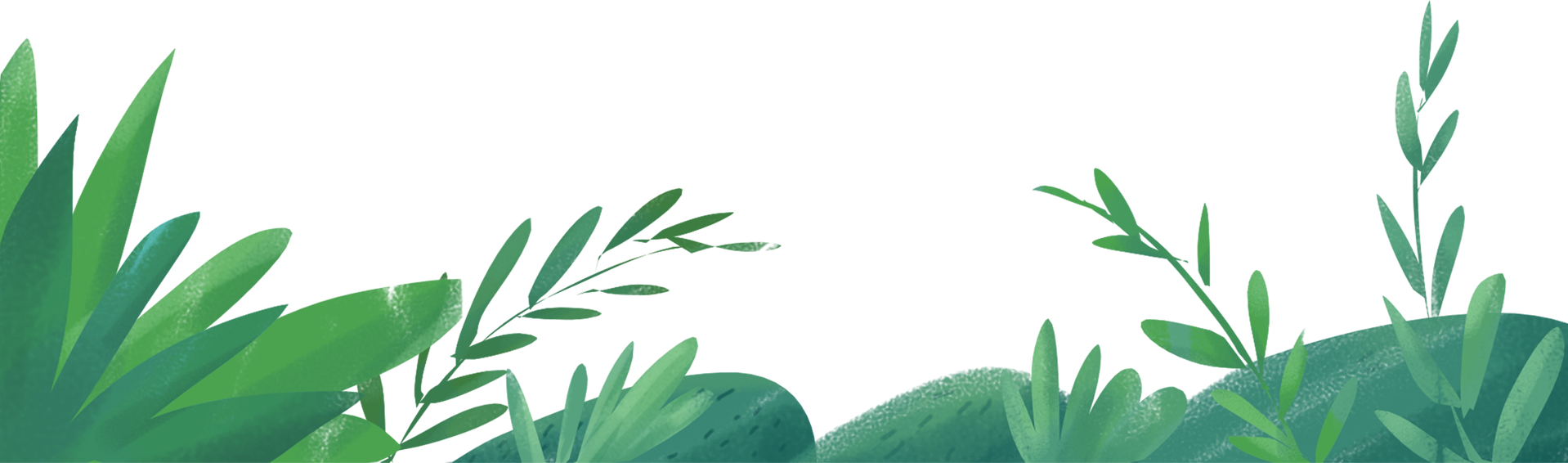 Muốn chia hai phân số ta làm thế nào?
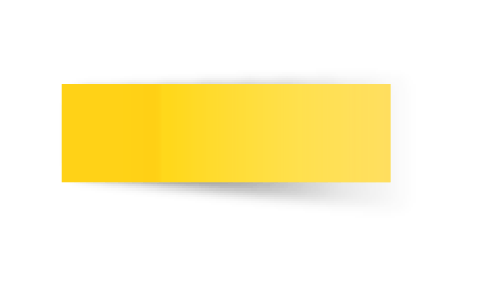 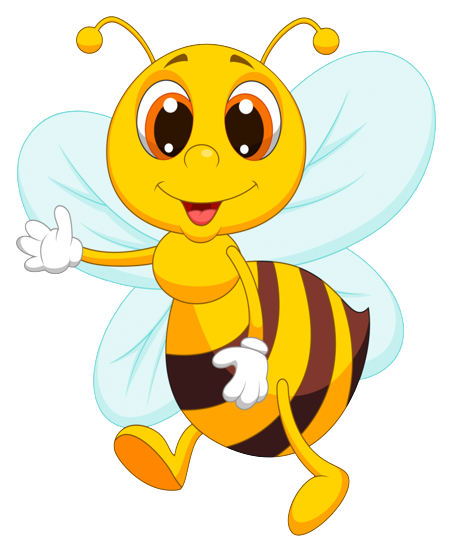 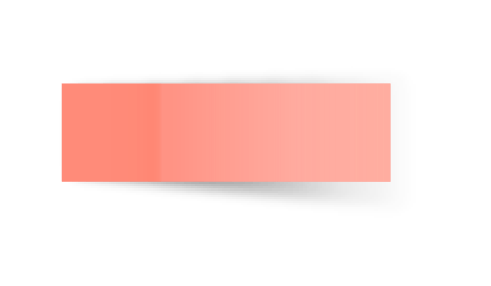 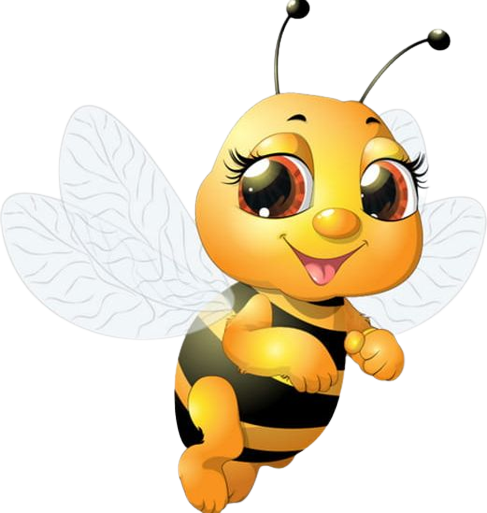 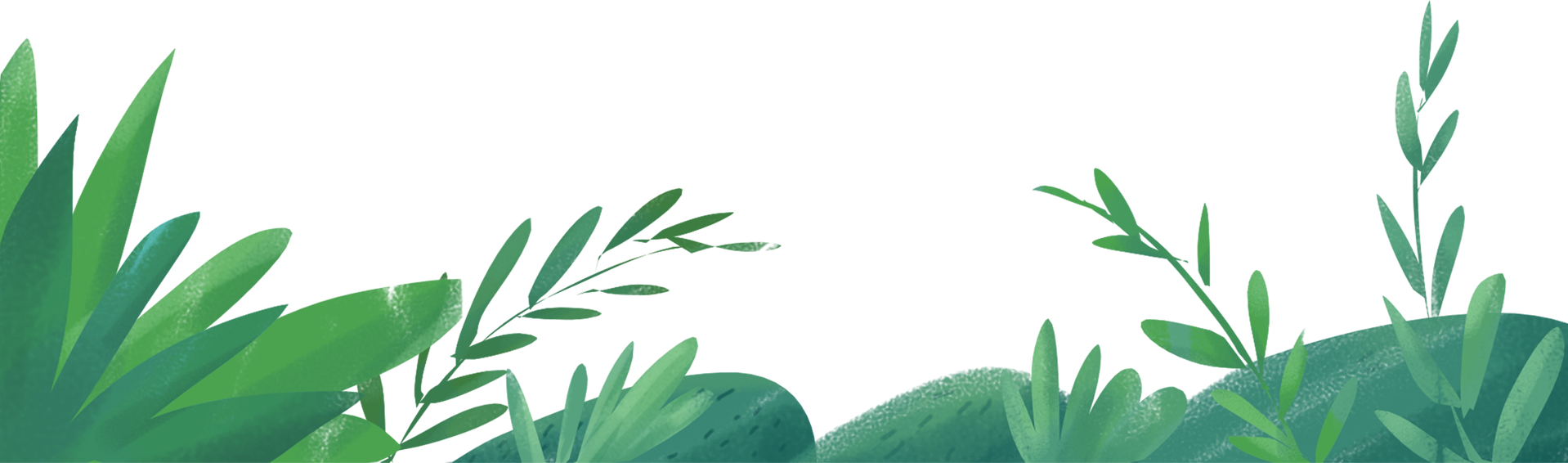 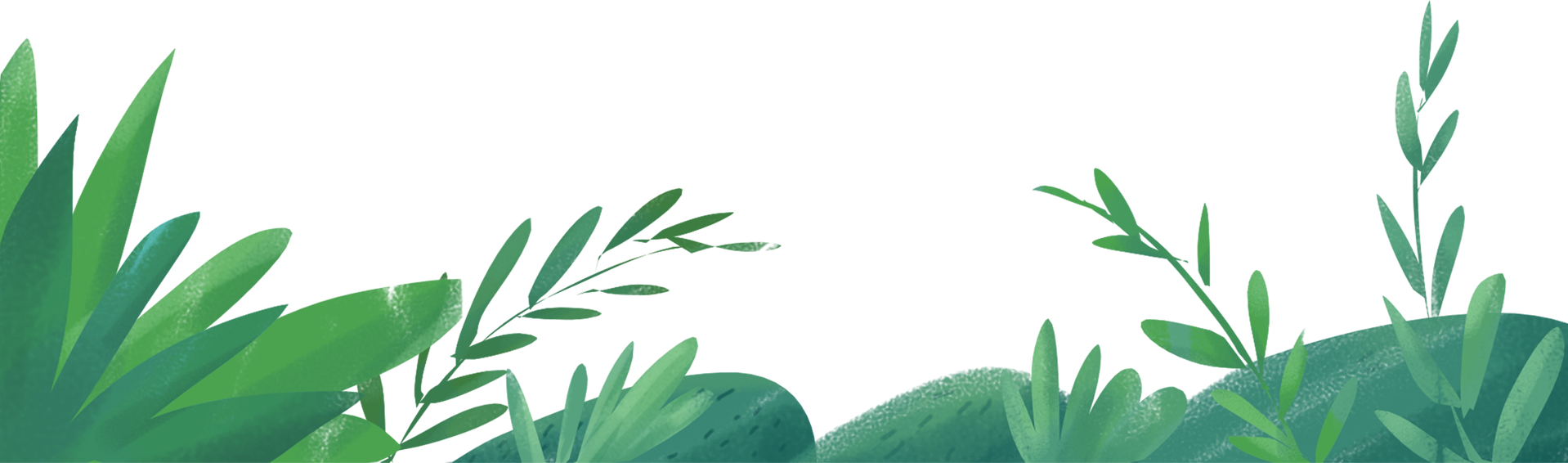 Muốn chia hai phân số ta lấy phân số thứ nhất nhân với phân số thứ hai đảo ngược
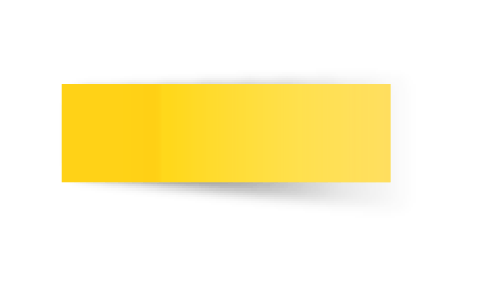 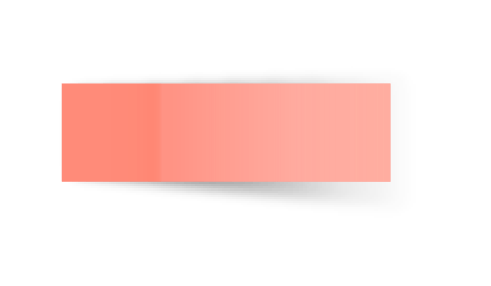 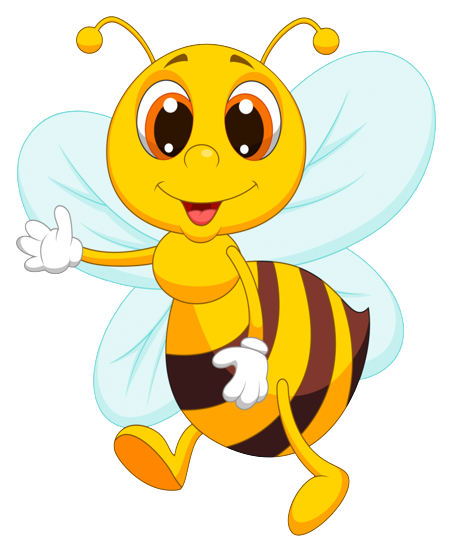 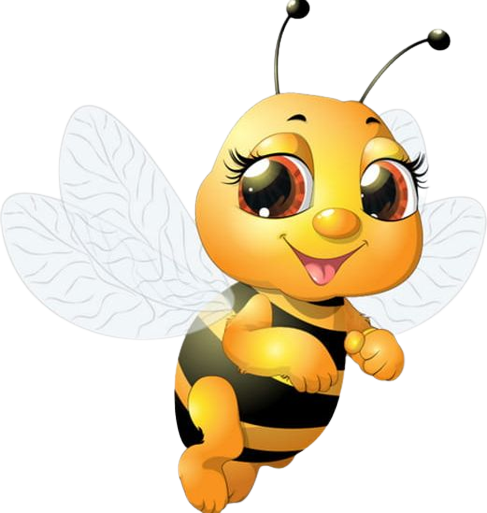 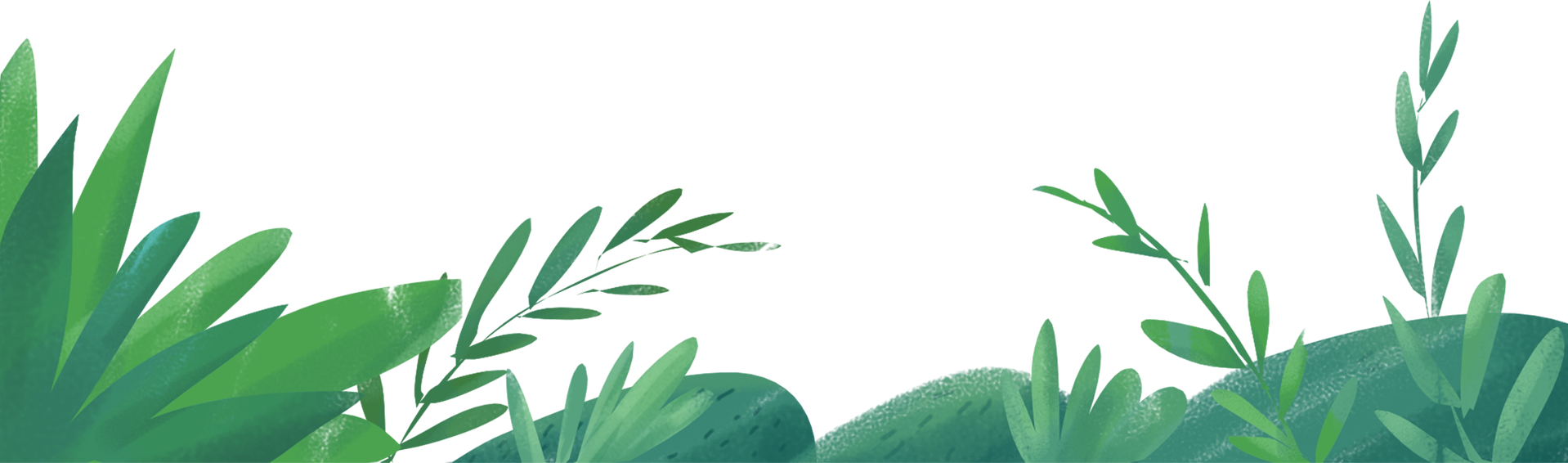 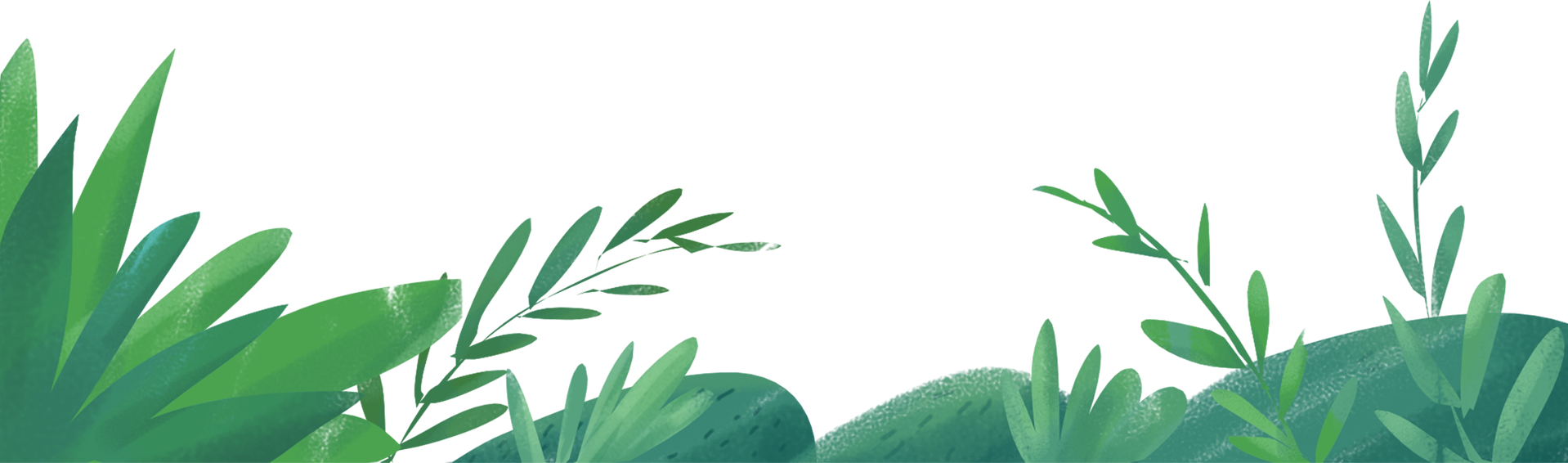 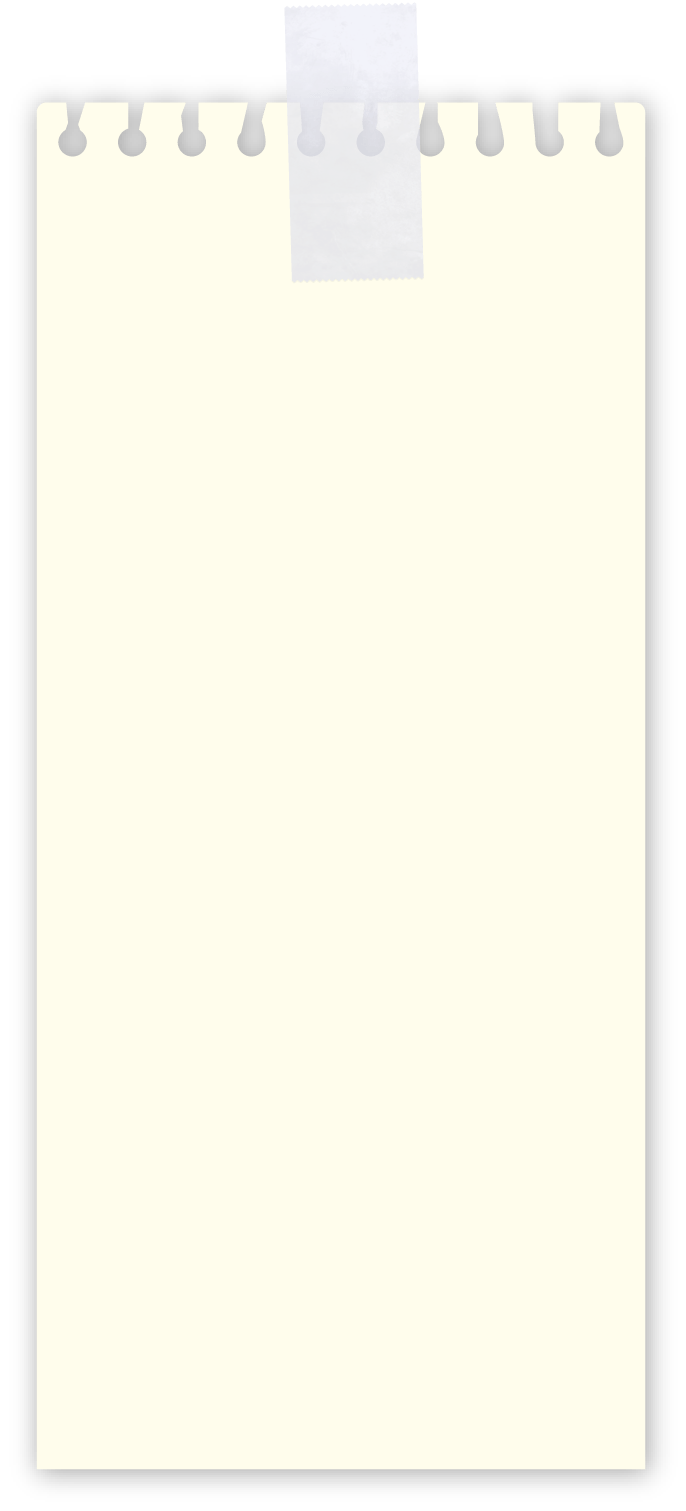 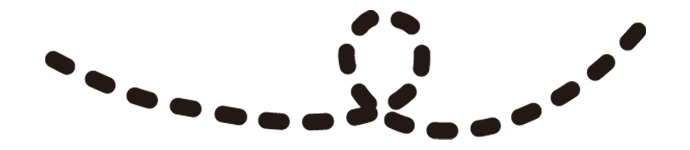 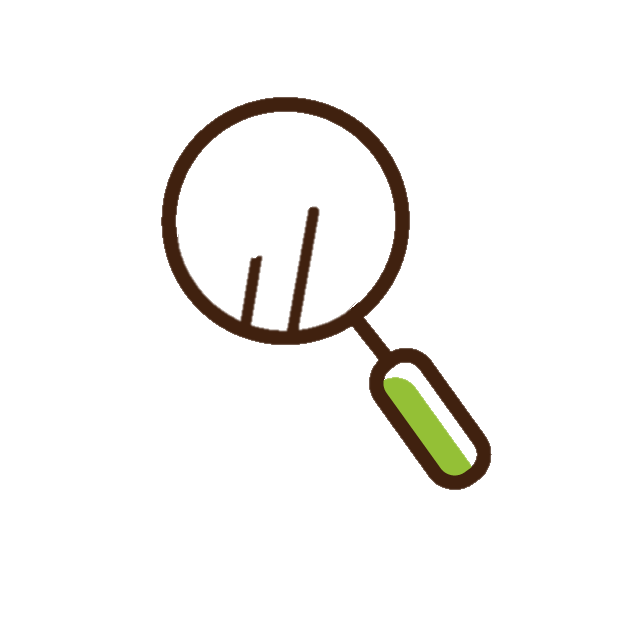 Toán
Toán
Ôn tập 
về các phép tính 
với phân số (tt)
Ôn tập 
về các phép tính 
với phân số (tt)
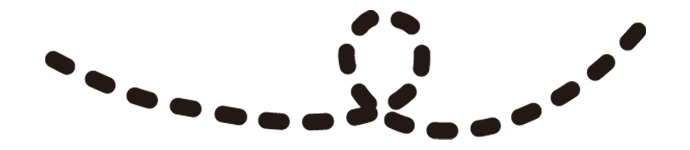 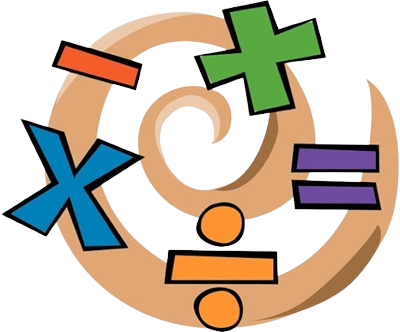 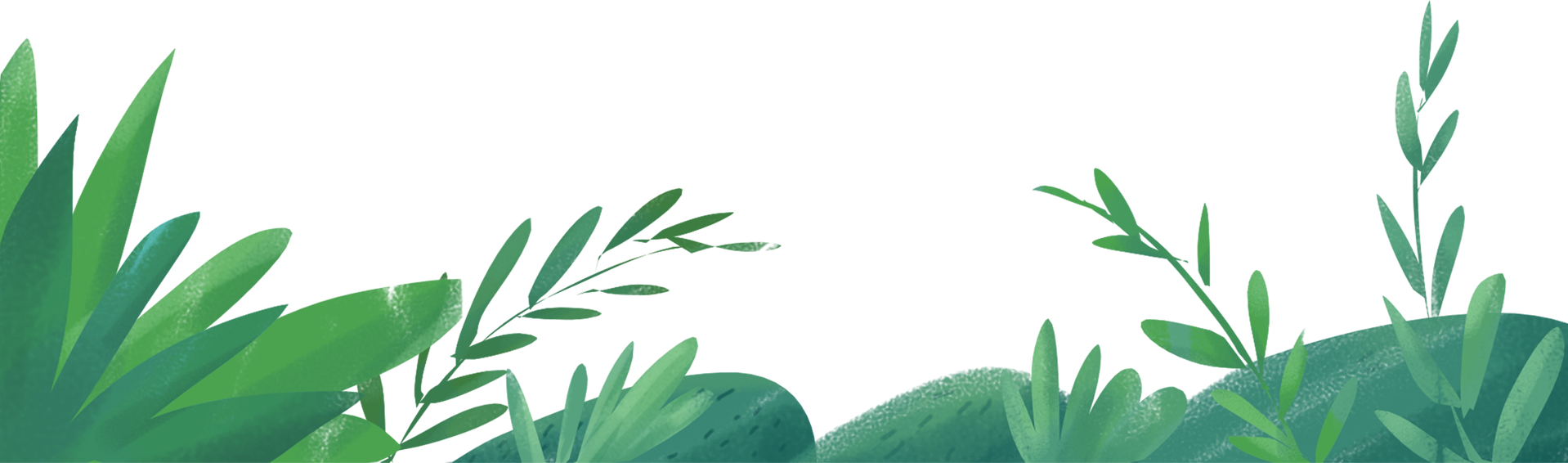 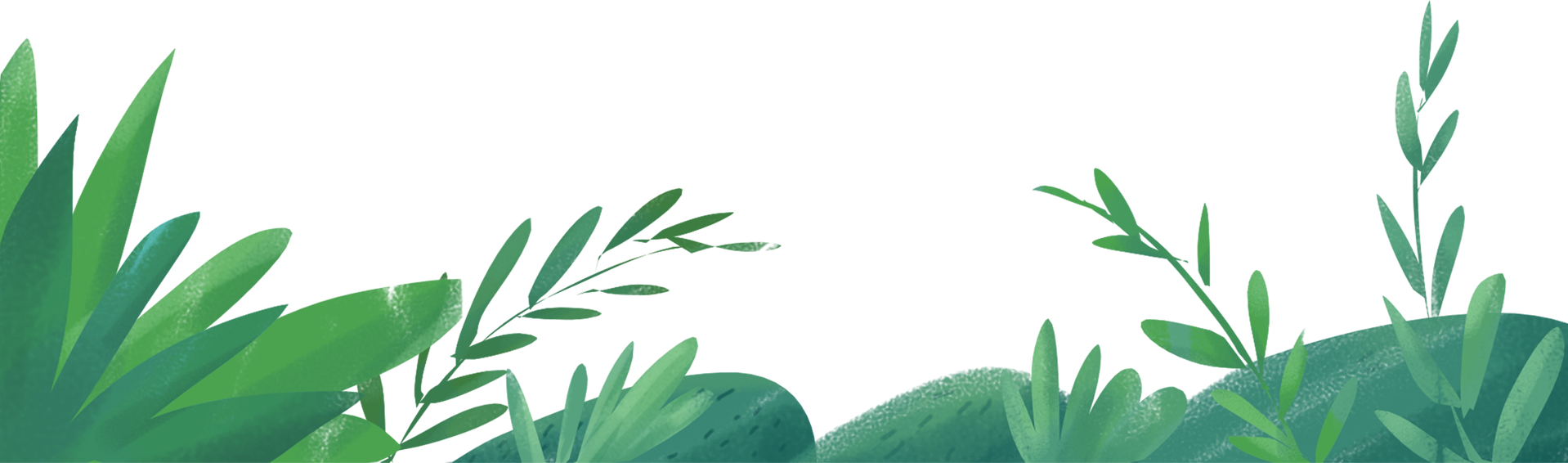 Bài 1: Tính
24
42
56
84
4
 7
2
 3
8
21
4
7
2
3
4
7
2
3
8
21
3
2
7
4
8
21
2
3
8
21
8
21
4
7
2 x 4
3 x 7
4 x 2
7 x 3
8
21
a)
x
=
=
:
x
=
=
=
:
x
=
=
=
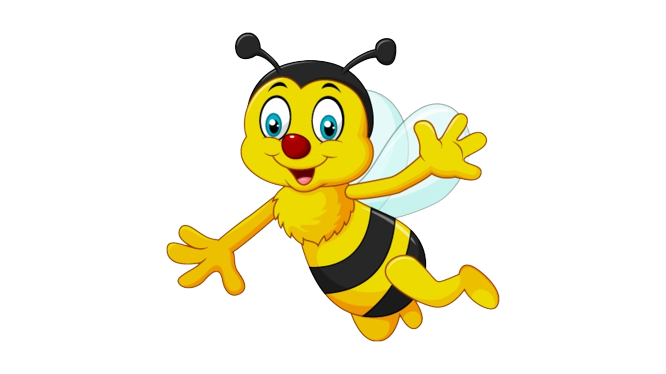 x
=
=
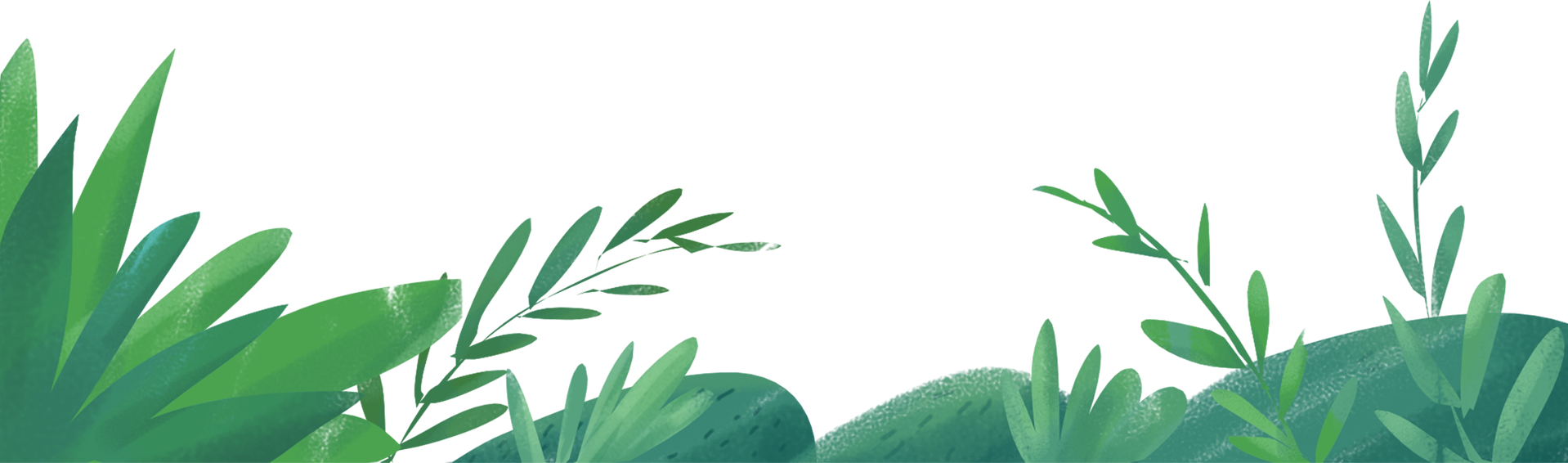 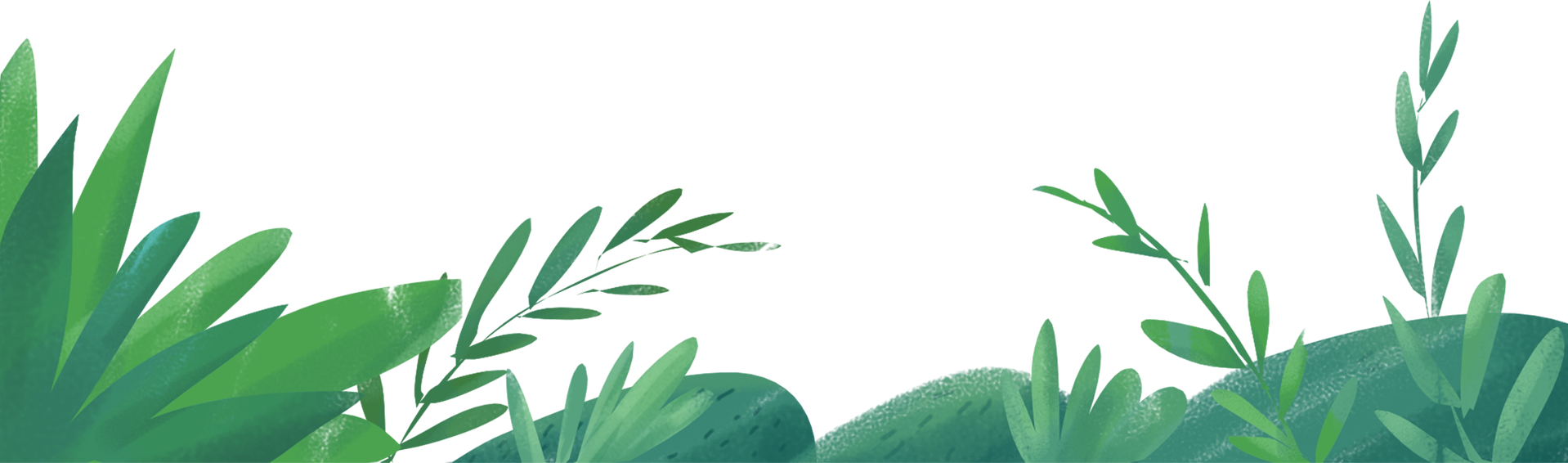 Bài 1: Tính
6
22
3
11
3
11
6
11
6
11
1
2
11
 3
66
33
3
11
6
11
6
11
3
11
3 x 2
   11
2 x 3
  11
6
11
6
11
b)
x
2
=
=
:
x
=
2
=
=
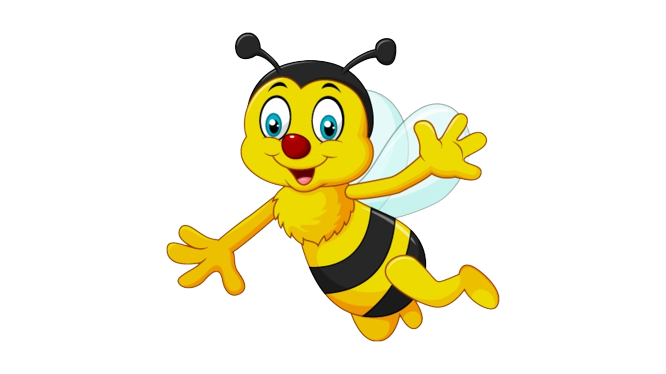 2
x
:
=
=
=
2
x
=
=
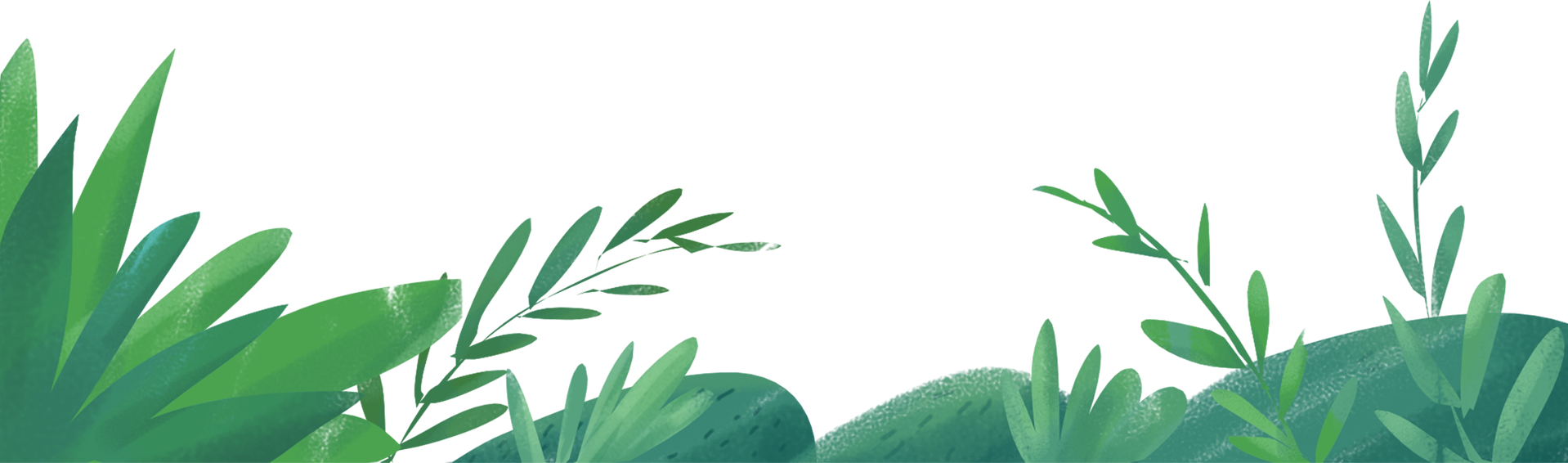 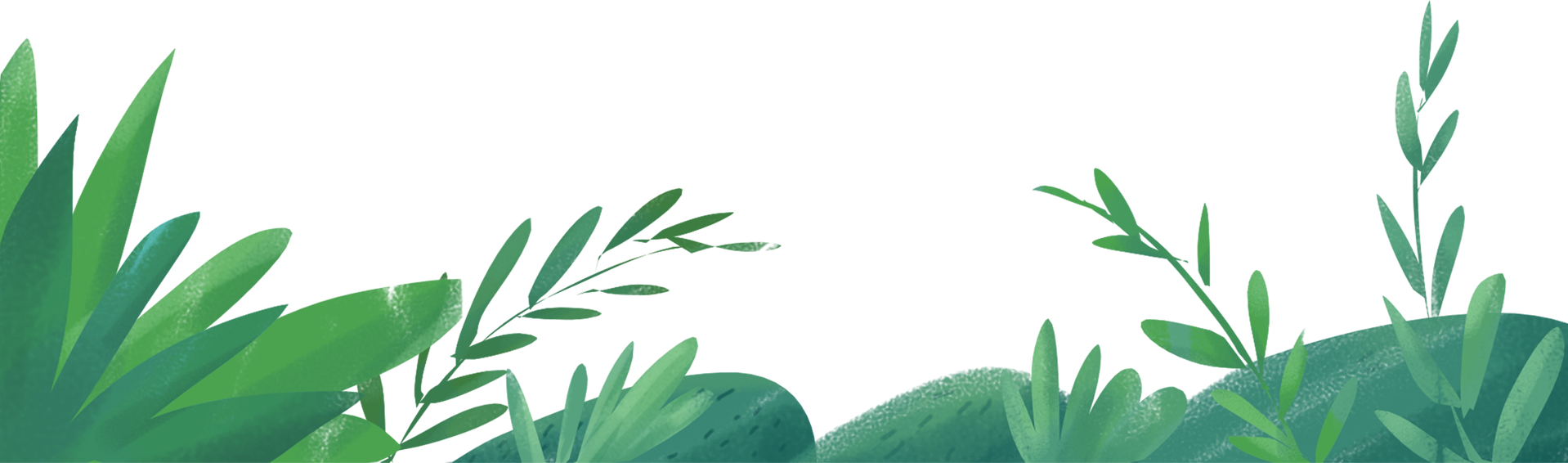 Bài 1: Tính
8
28
1
 4
2
7
2
7
8
7
8
 7
56
14
7
 2
2
 7
8
7
8
7
2
 7
4 x 2
   7
2 x 4
   7
8
 7
8
 7
c)
x
4
=
=
:
x
4
=
=
=
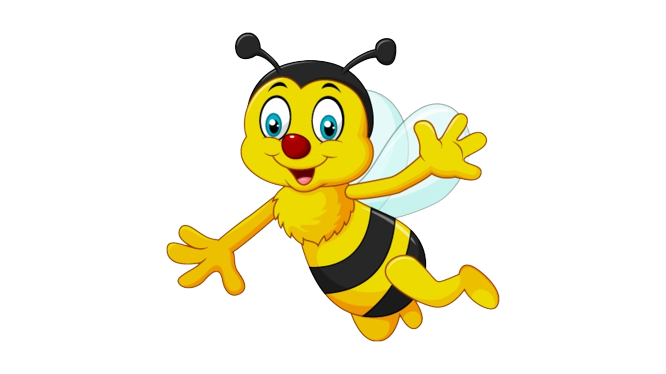 4
x
:
=
=
=
=
x
4
=
=
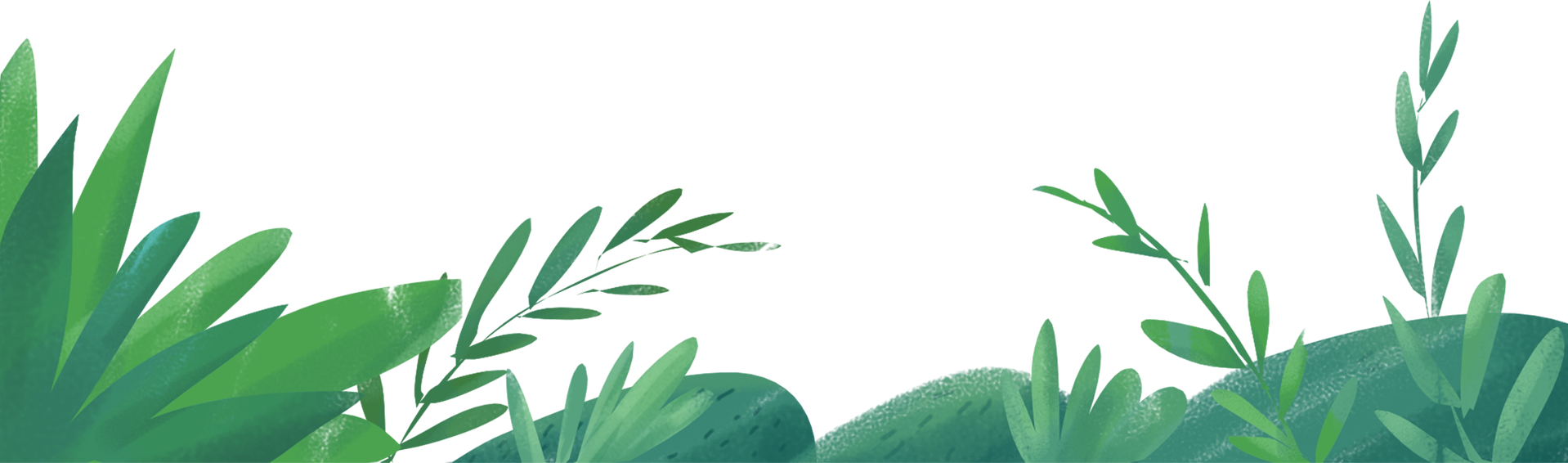 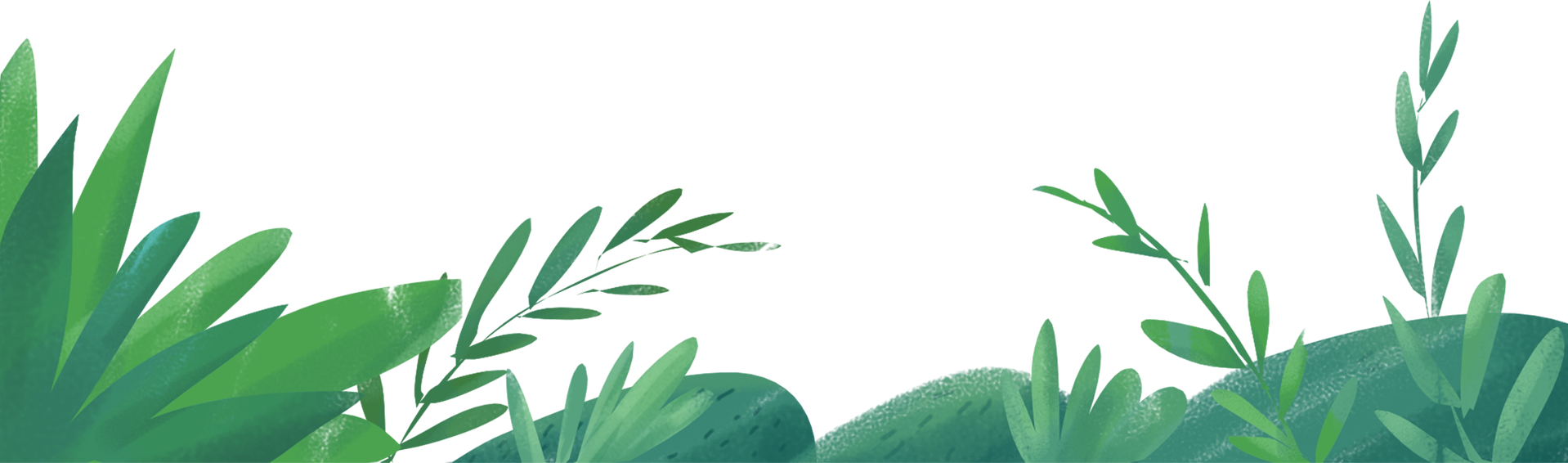 7
 3
6
 5
2
7
2
3
2
3
2
5
1
3
1
3
2
7
2
5
Bài 2: Tìm x
a)
x
x
=
b)
x
:
=
=
x
:
=
x
:
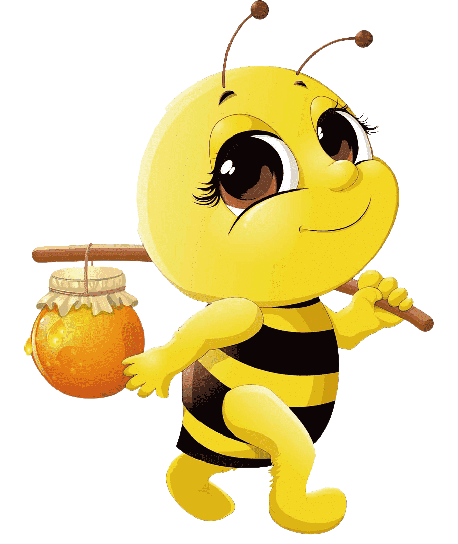 =
=
x
x
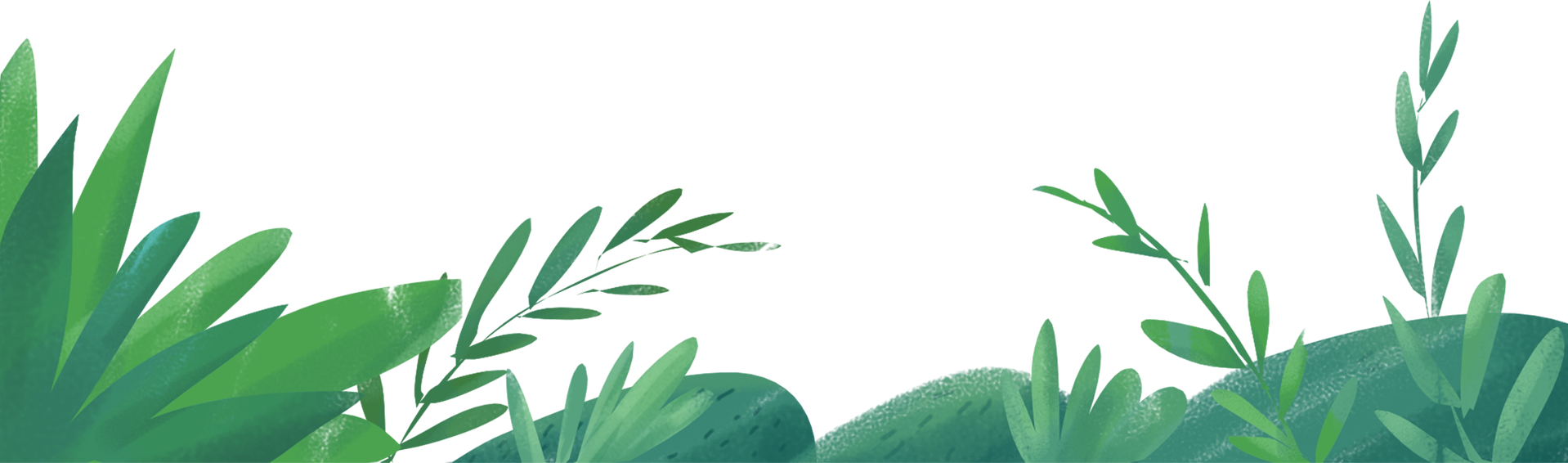 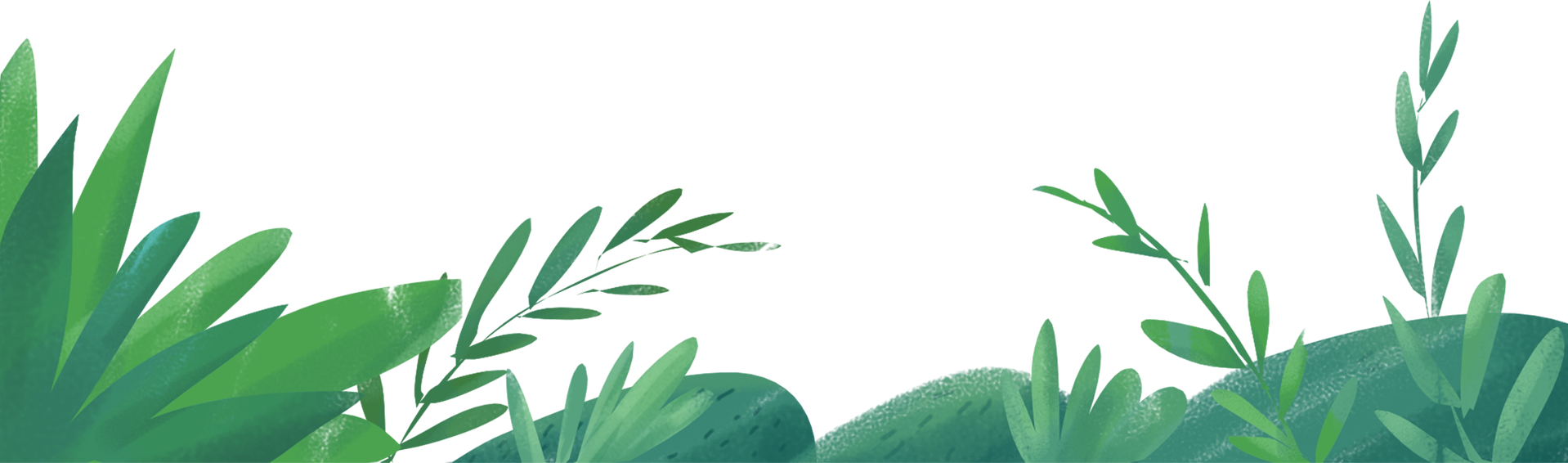 7
11
7
11
Bài 2: Tìm x
c)
x
22
:
=
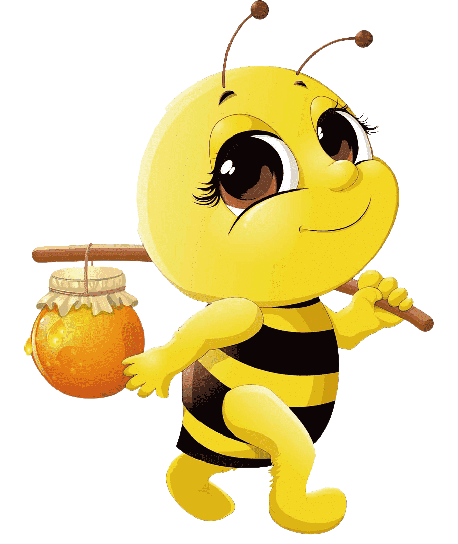 =
x
22
x
14
=
x
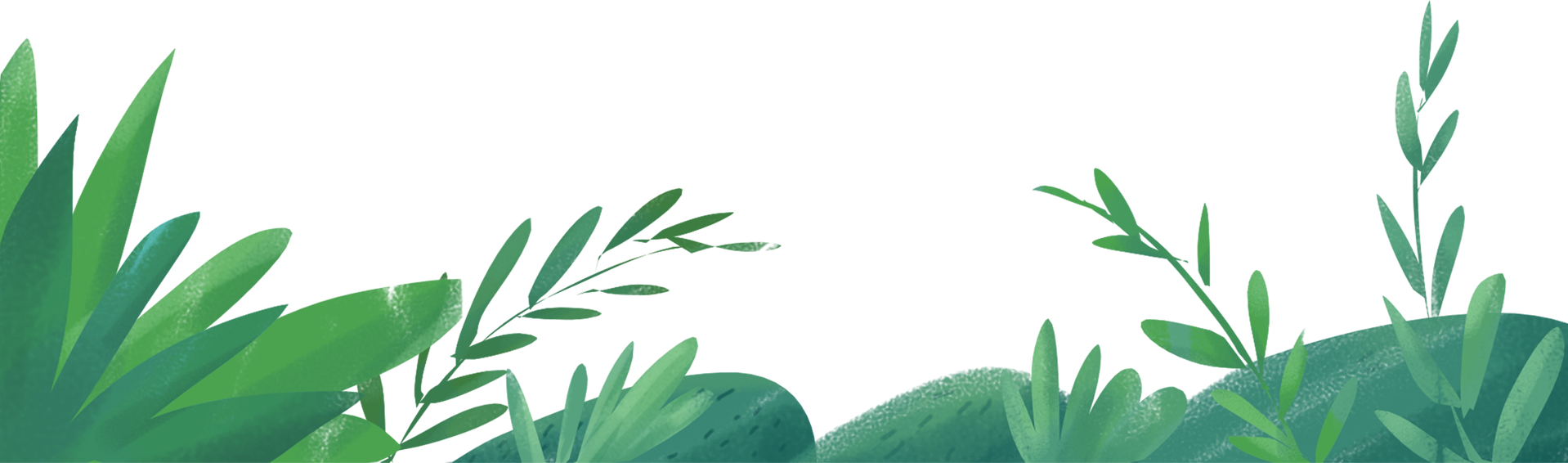 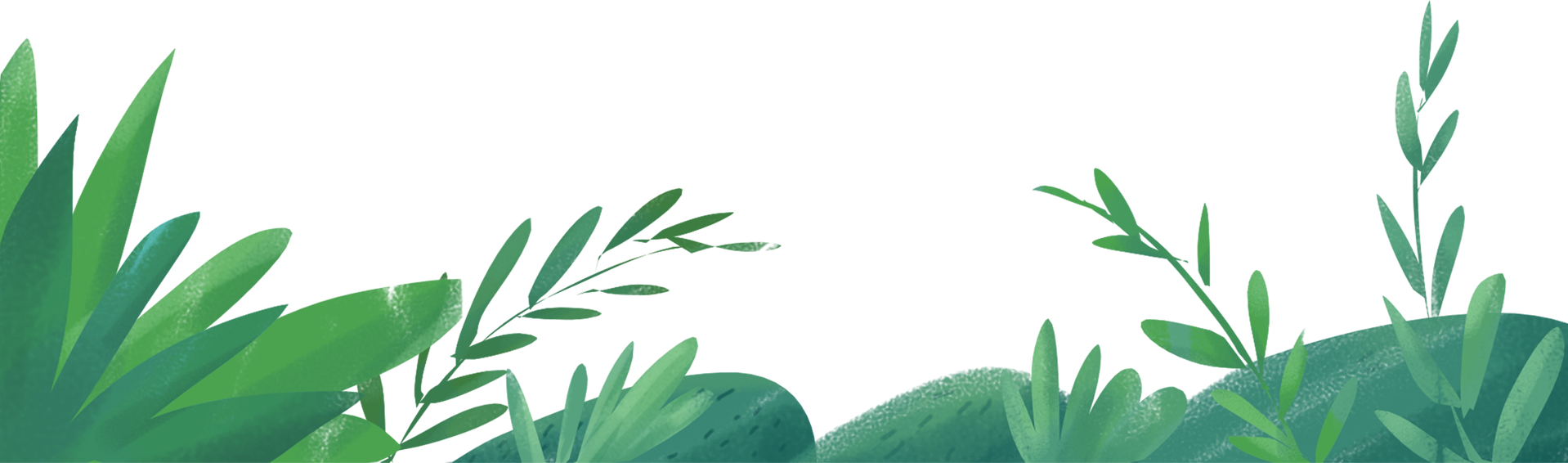 8
 5
4
 25
8
 5
4
 25
Bài giải
2
5
2
5
2
5
2
5
Chu vi tờ giấy hình vuông là:
Bài 4: Một tờ giấy hình vuông có cạnh        m.
Tính chu vi và diện tích tờ giấy hình vuông đó.
(m)
4
x
=
Diện tích tờ giấy hình vuông là:
(m2)
x
=
m2
m,
Đáp số:
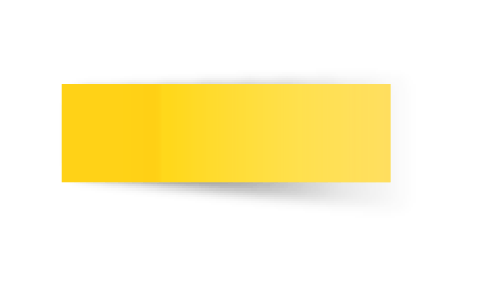 Củng cố
Củng cố
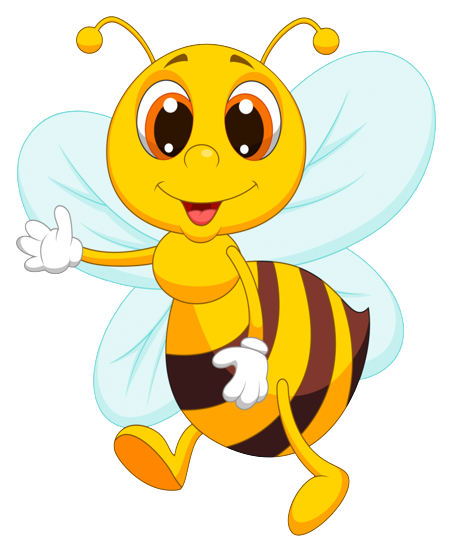 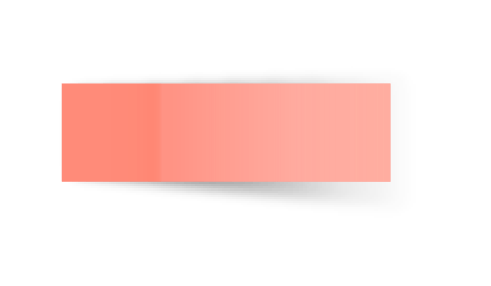 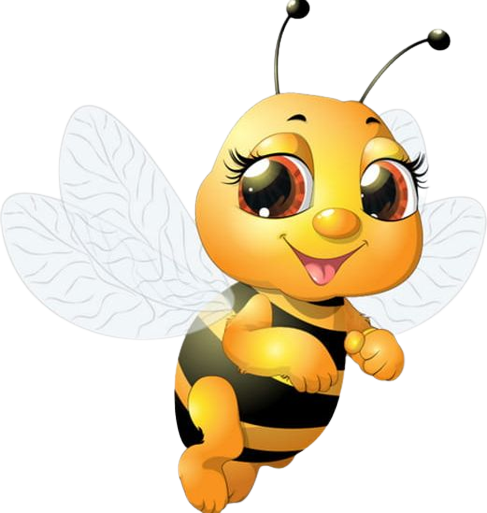 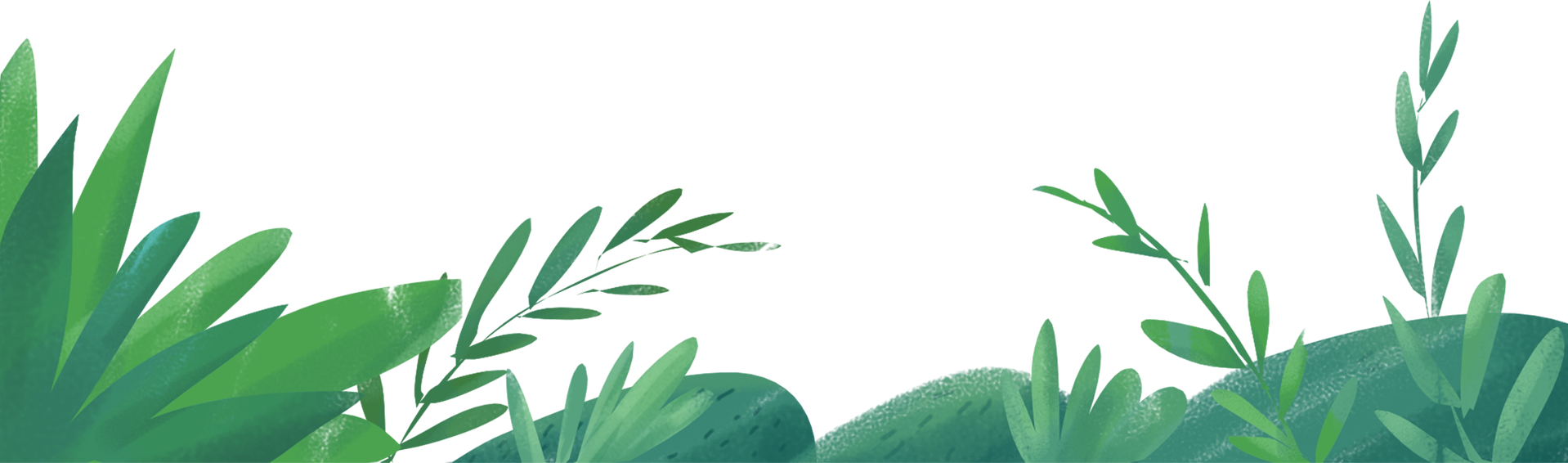 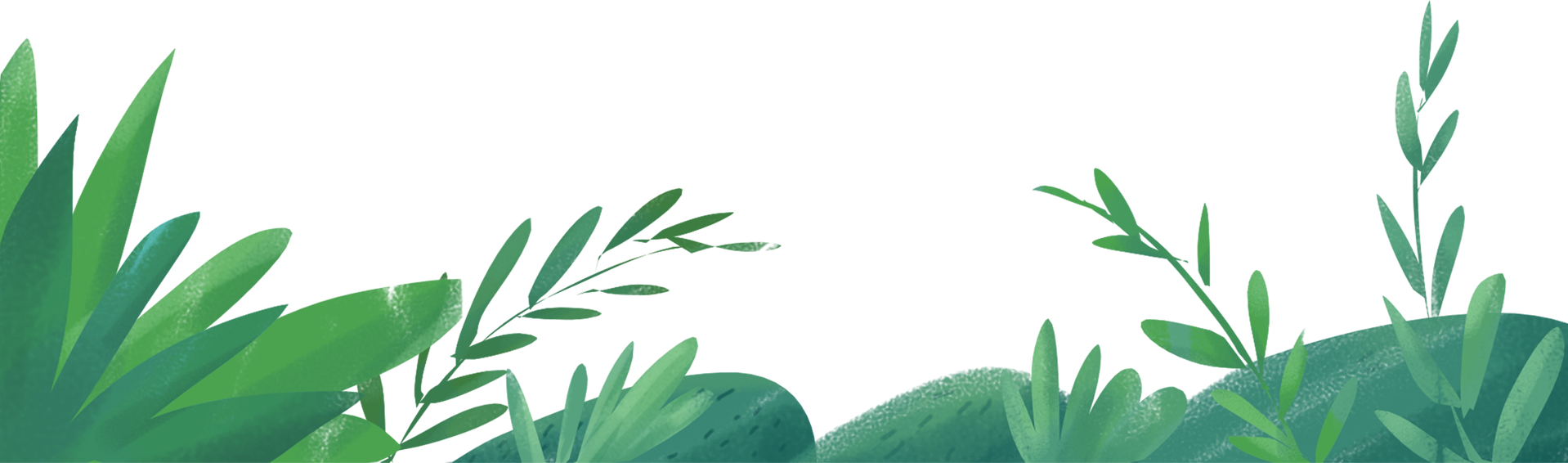 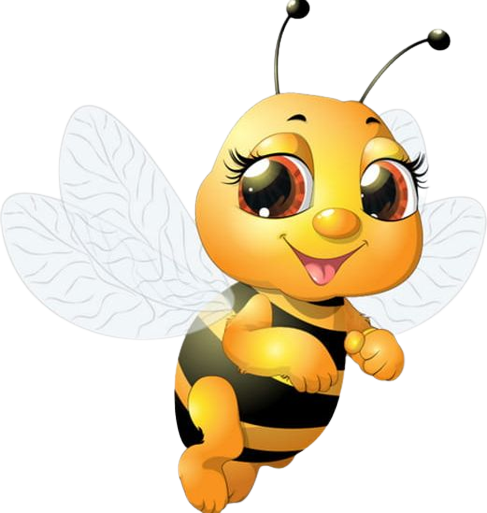 1
2
5
7
2
1
7
6
2
7
4
7
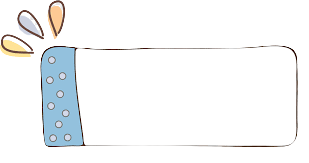 :
= ?
A
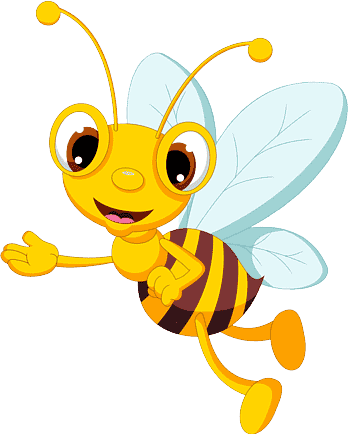 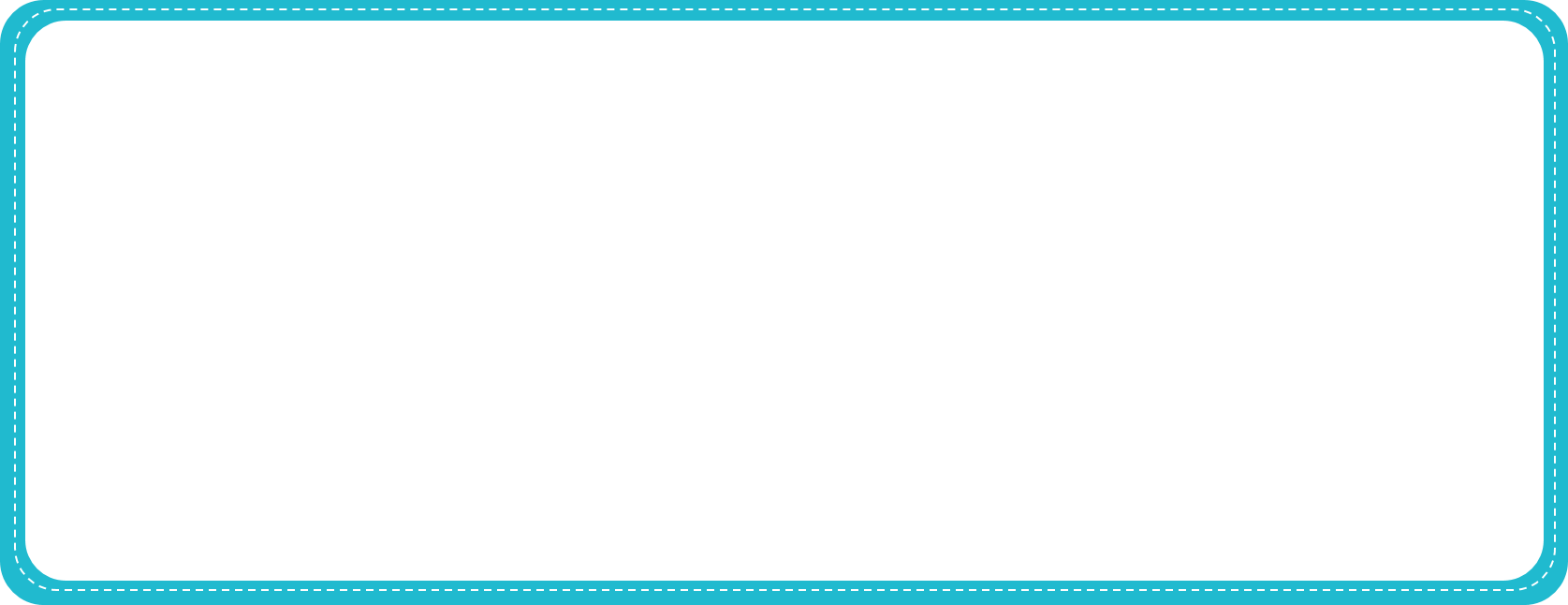 B
C
D
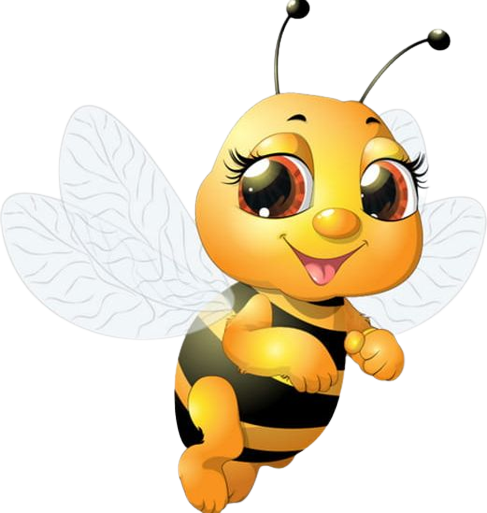 6
2
2
 5
3
2
1
6
9
 2
1
3
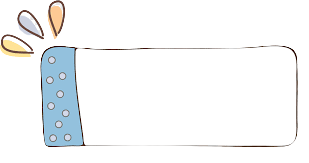 x
= ?
A
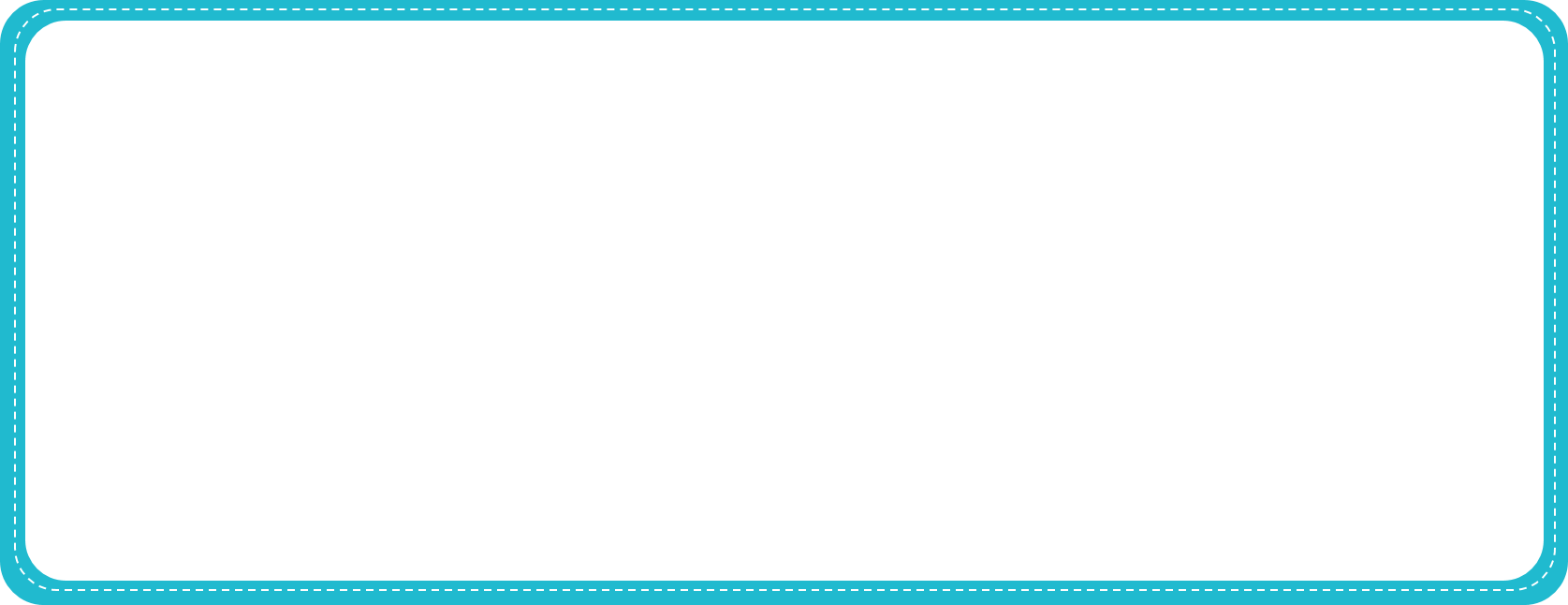 B
C
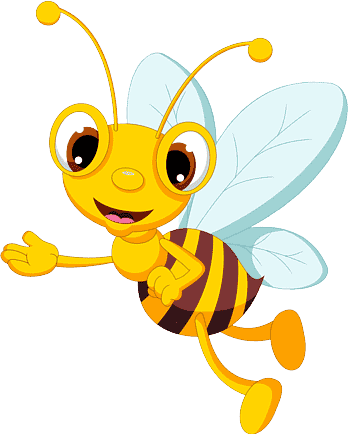 D
x
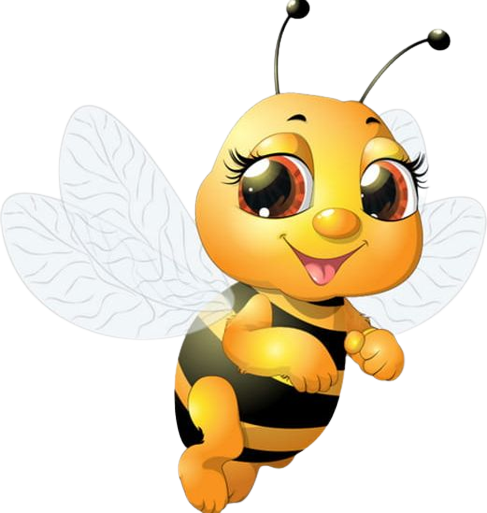 4
81
9
 2
4
9
2
9
2
9
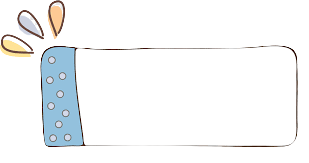 x
1   , x = ?
=
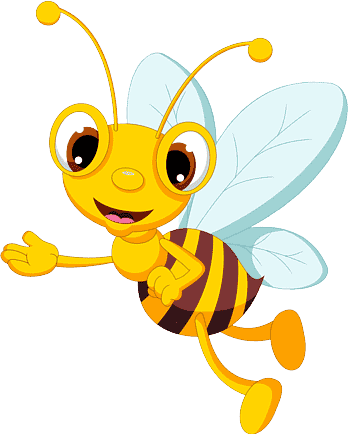 A
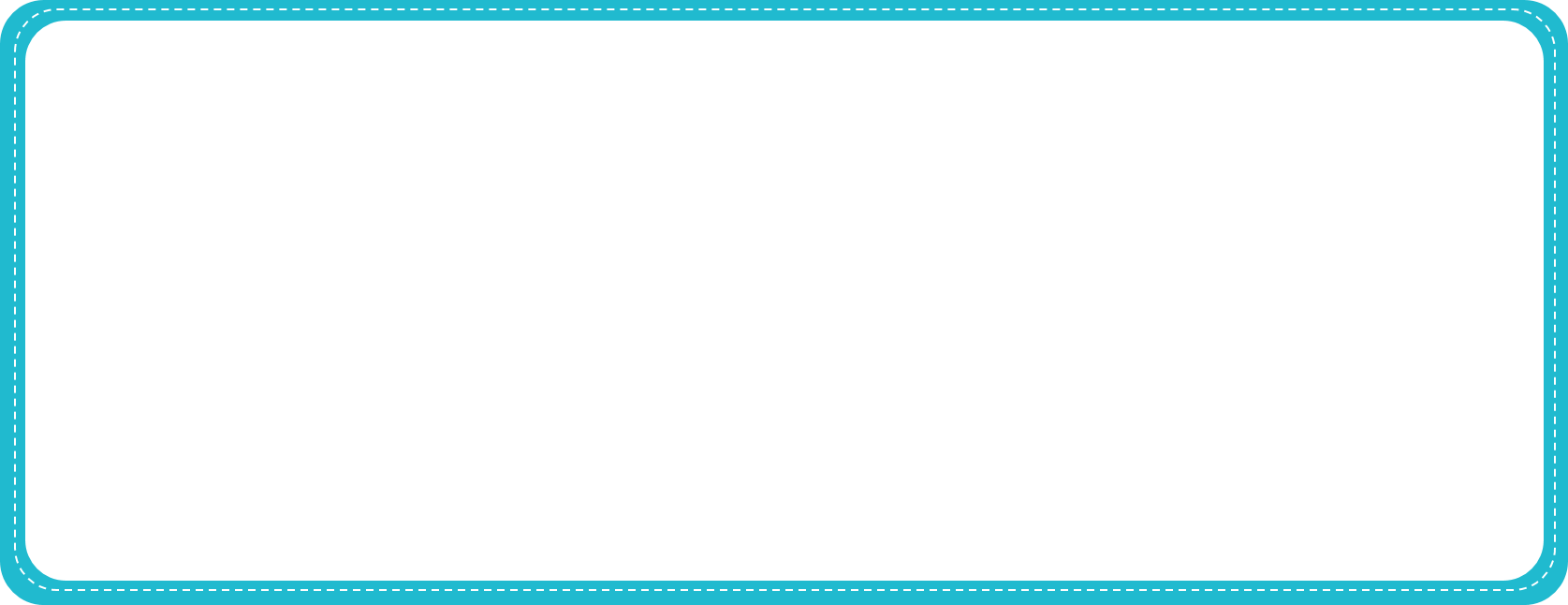 B
C
D
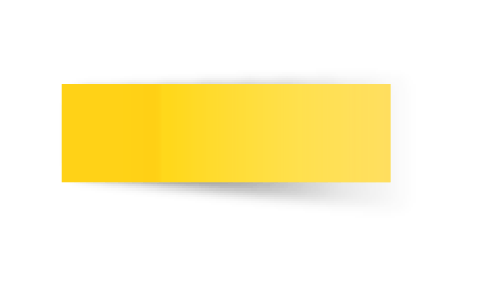 Dặn dò
Dặn 
dò
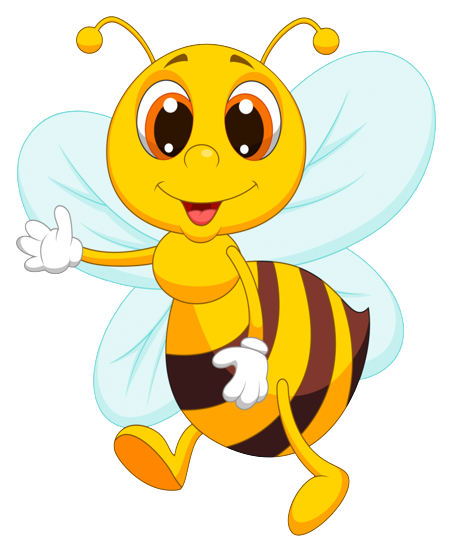 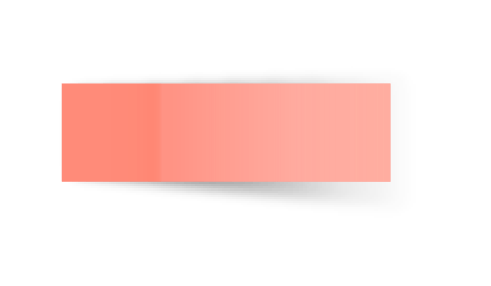 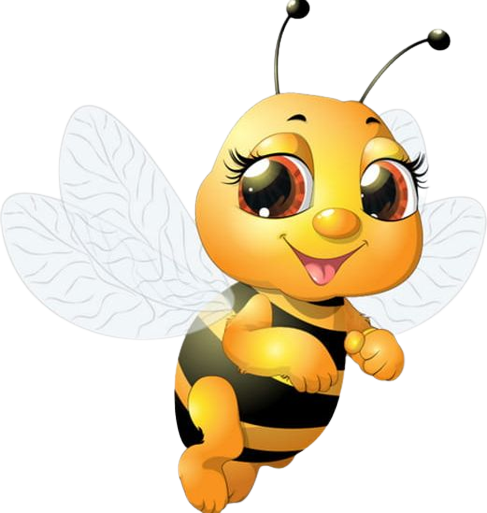 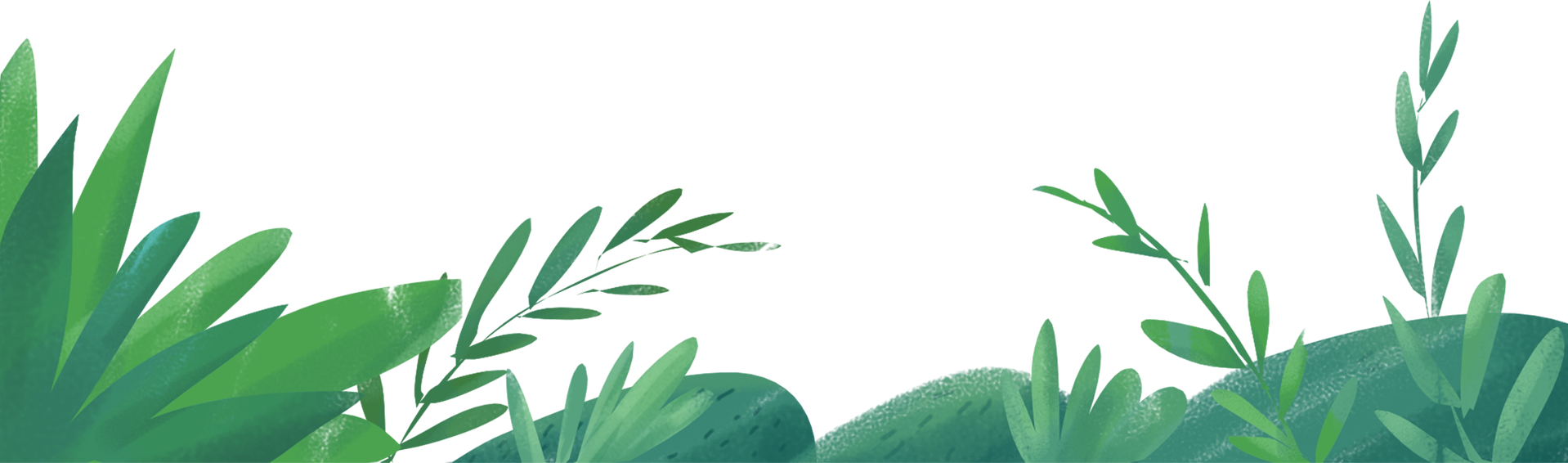 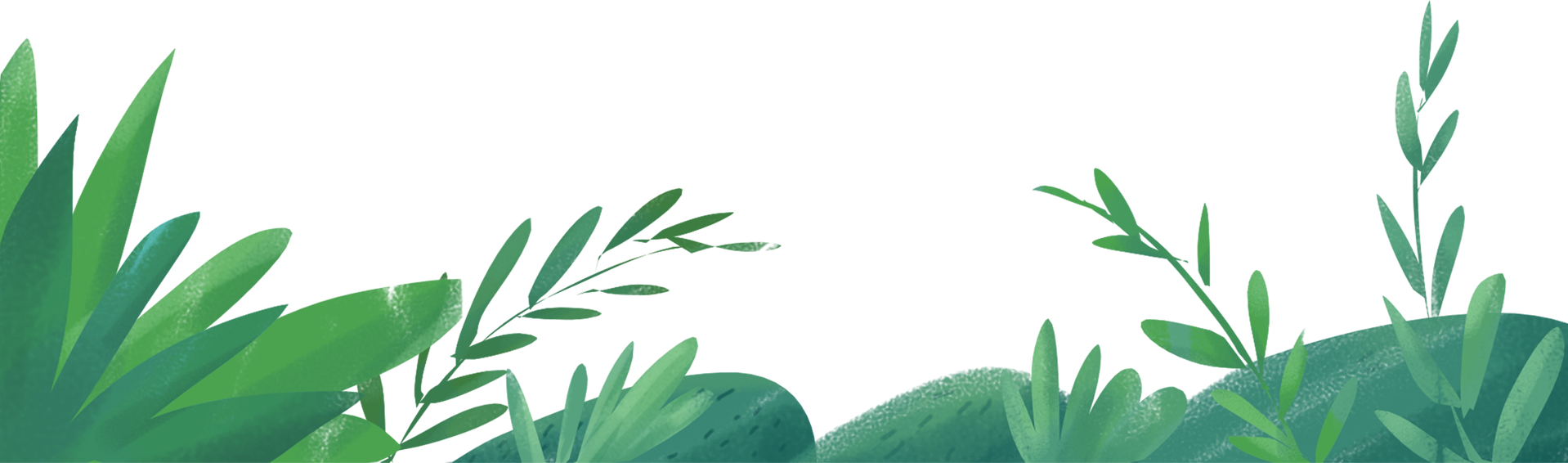 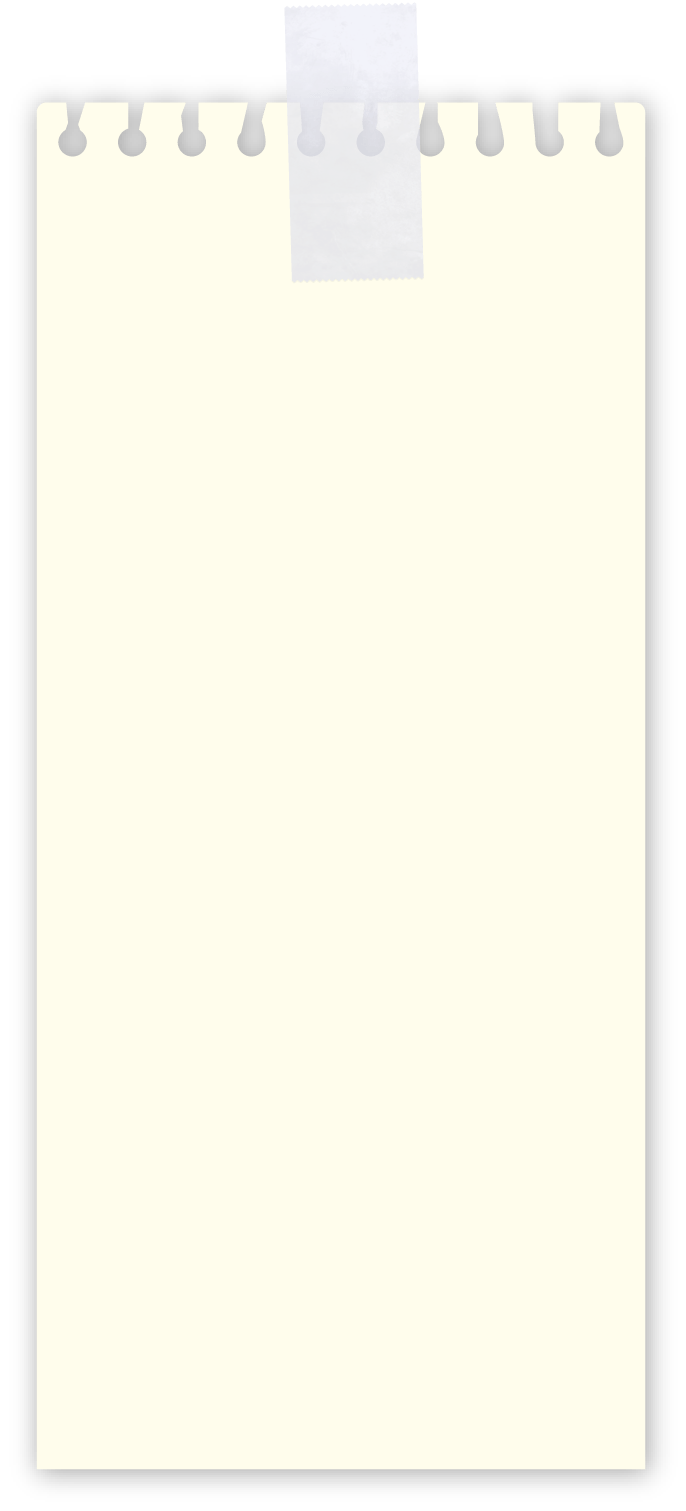 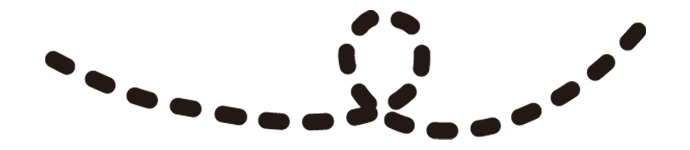 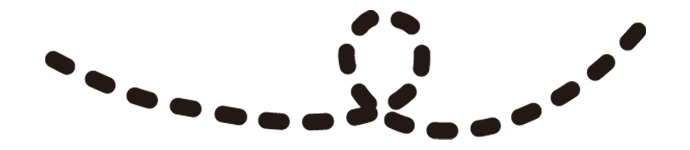 CHÚC CÁC EM 
HỌC TỐT
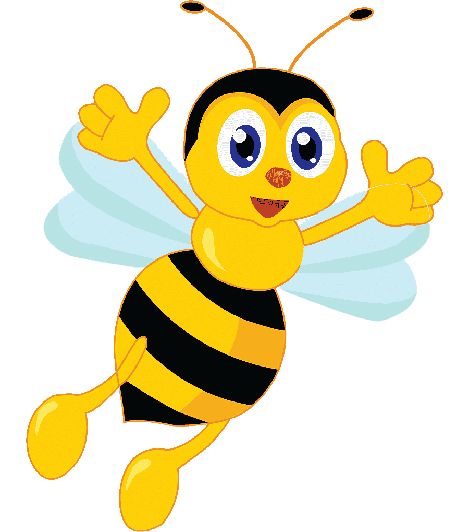 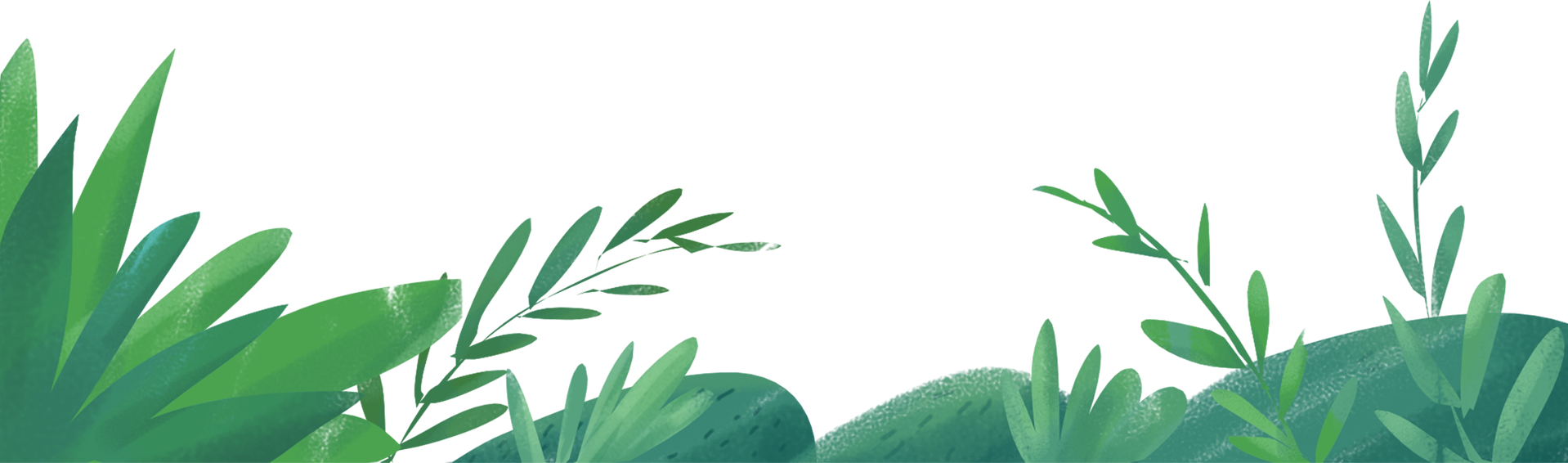 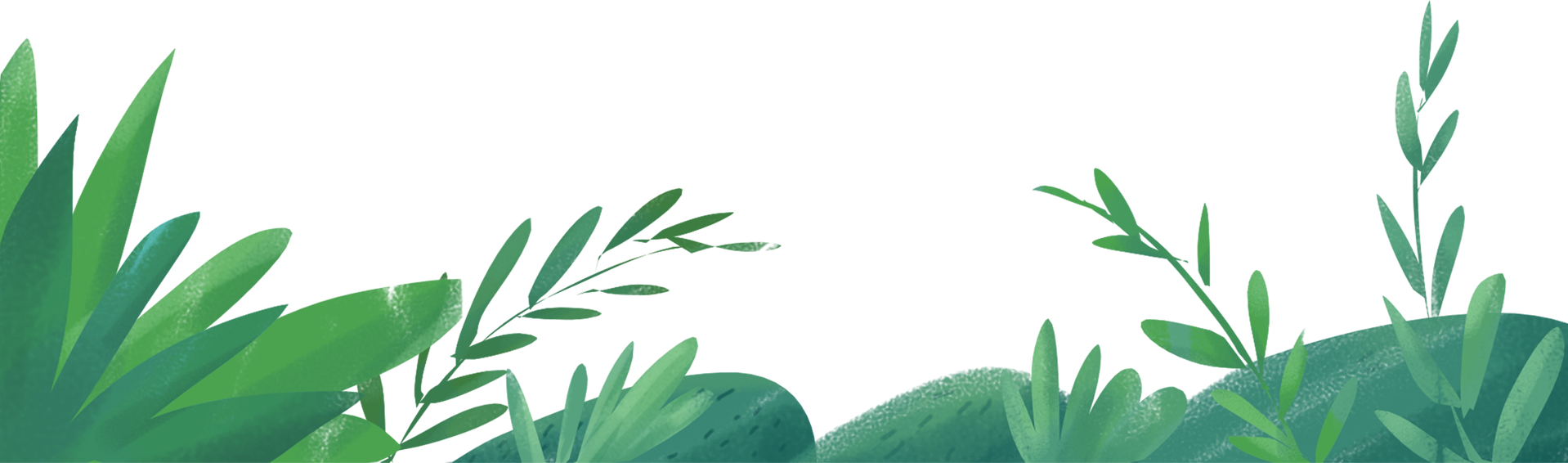